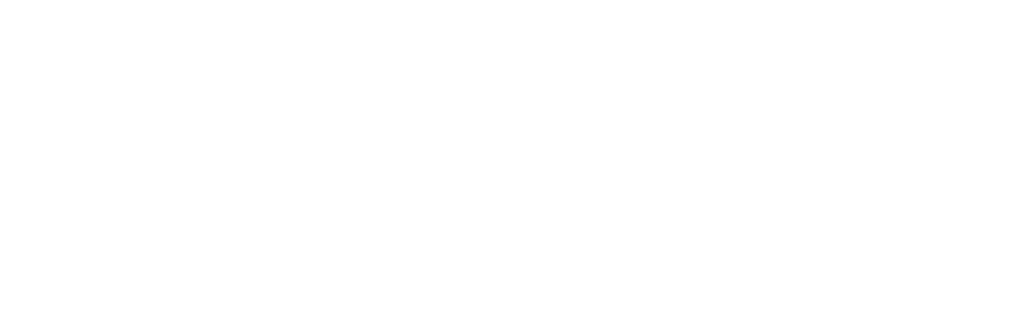 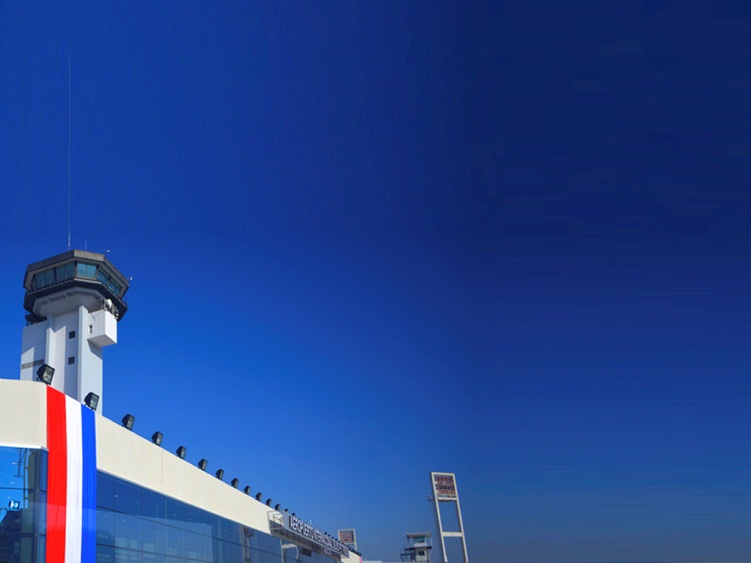 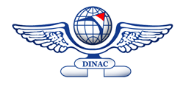 Dirección Nacional de Aeronáutica Civil
DINAC
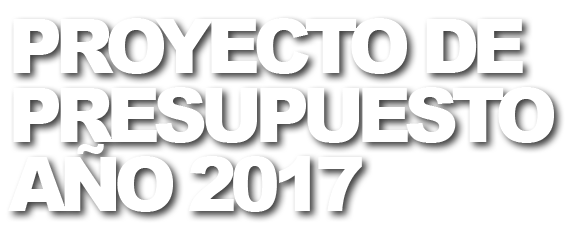 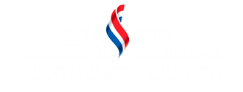 INCREMENTO DE LOS INGRESOS
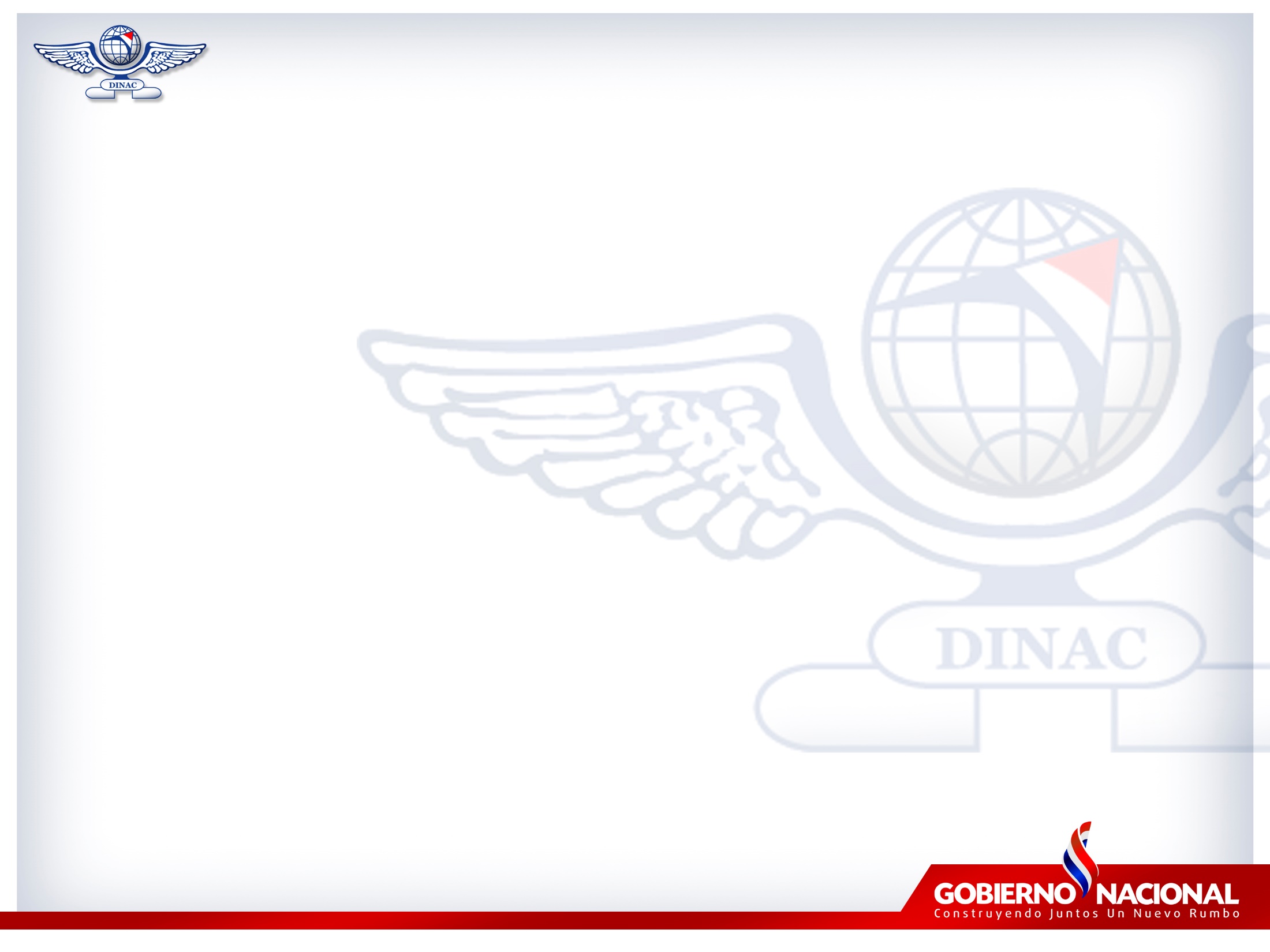 La DINAC, en un esfuerzo por estandarizar sus tarifas a nivel regional, propone la modificación del Decreto de Tasas y Tarifas N° 8701/2012, en algunos numerales, la misma fue  autorizada por Decreto N° 4333 de fecha 02 de noviembre de 2015, en la cual algunos numerales entraron en vigencia el 02/12/2015, y plena vigencia en todas las modificaciones, a partir del 29/02/2016.
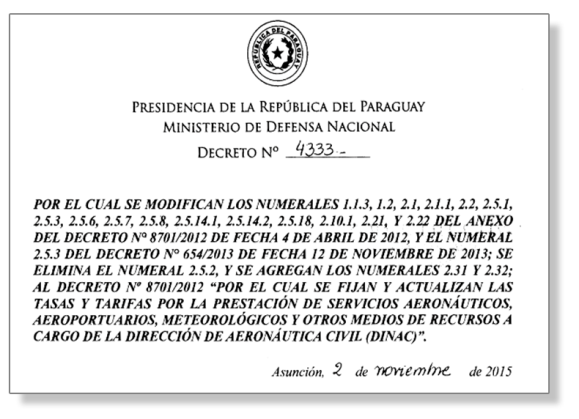 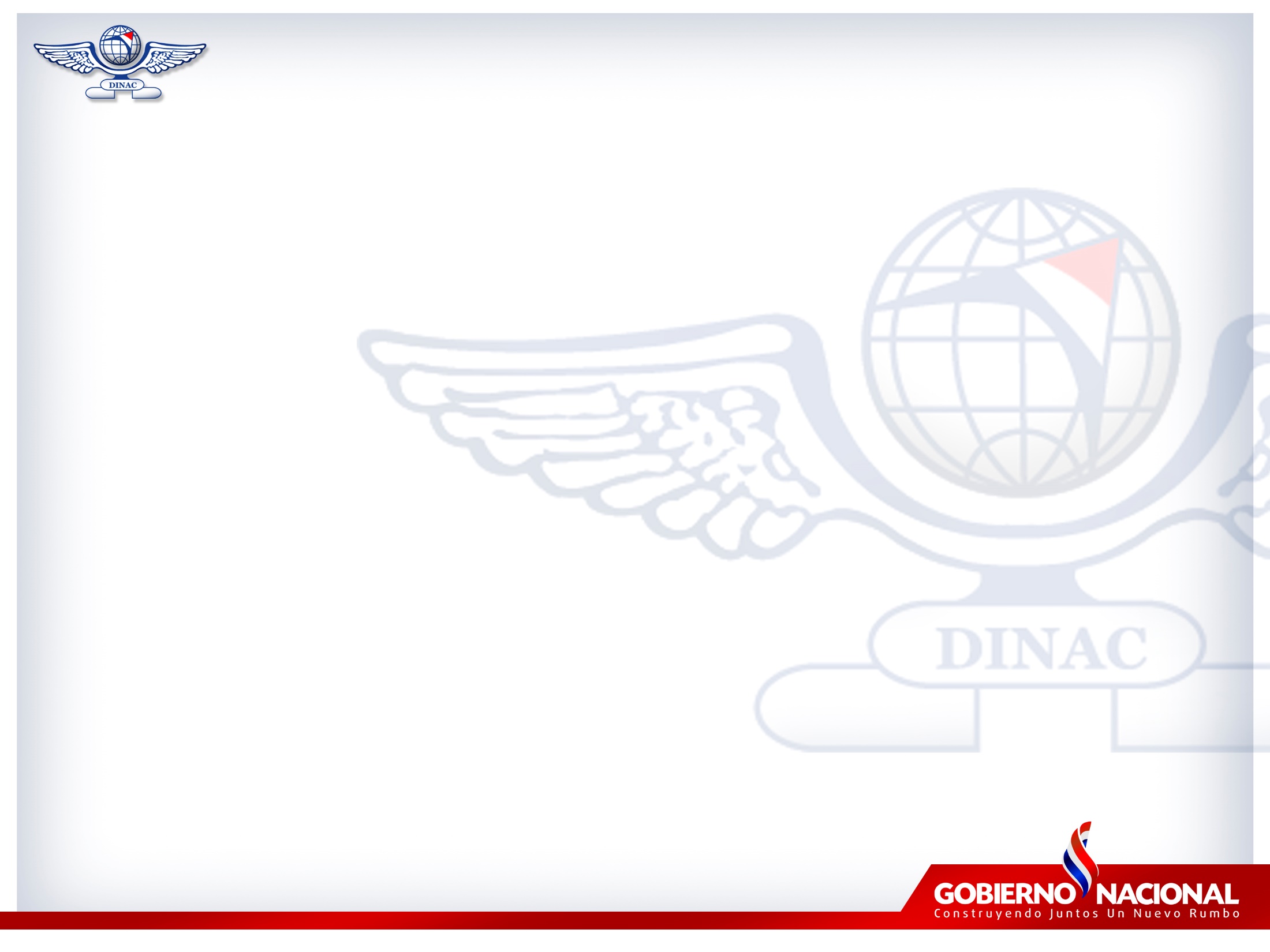 INGRESOS COMPARATIVOS 2015-2016
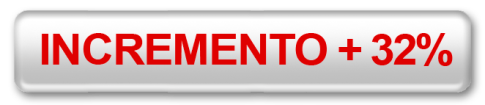 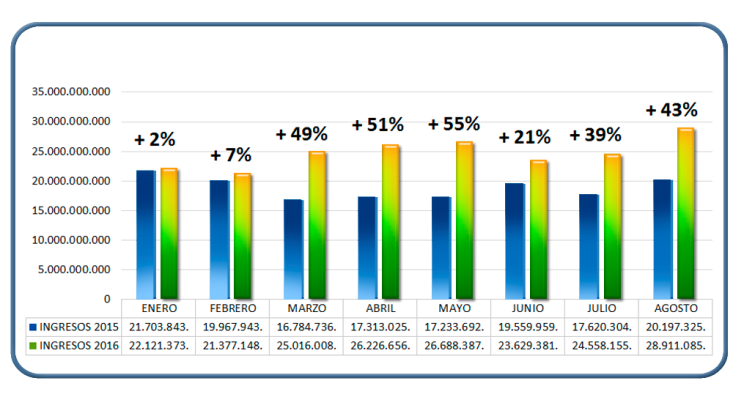 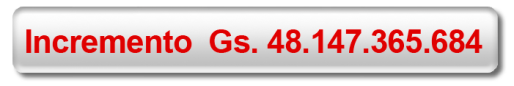 INGRESOS
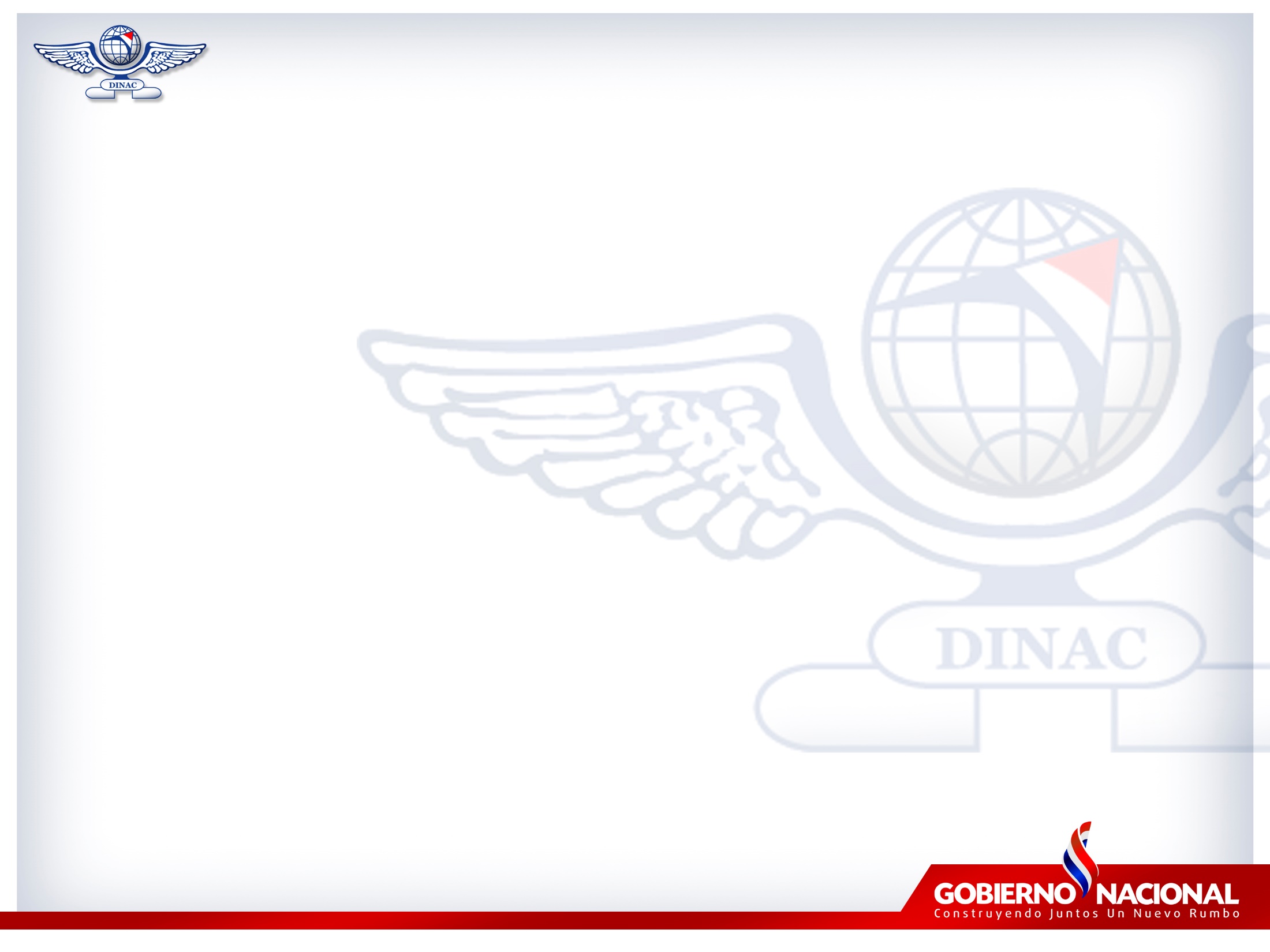 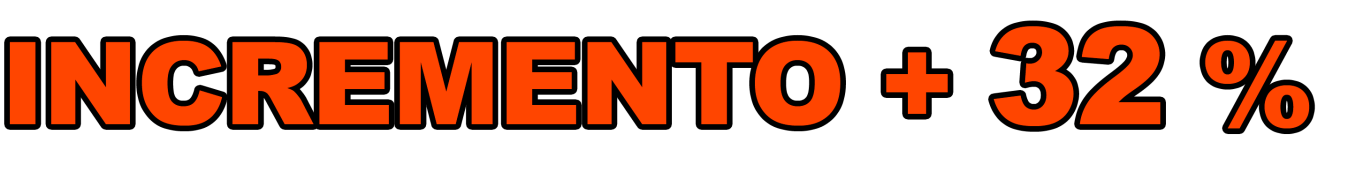 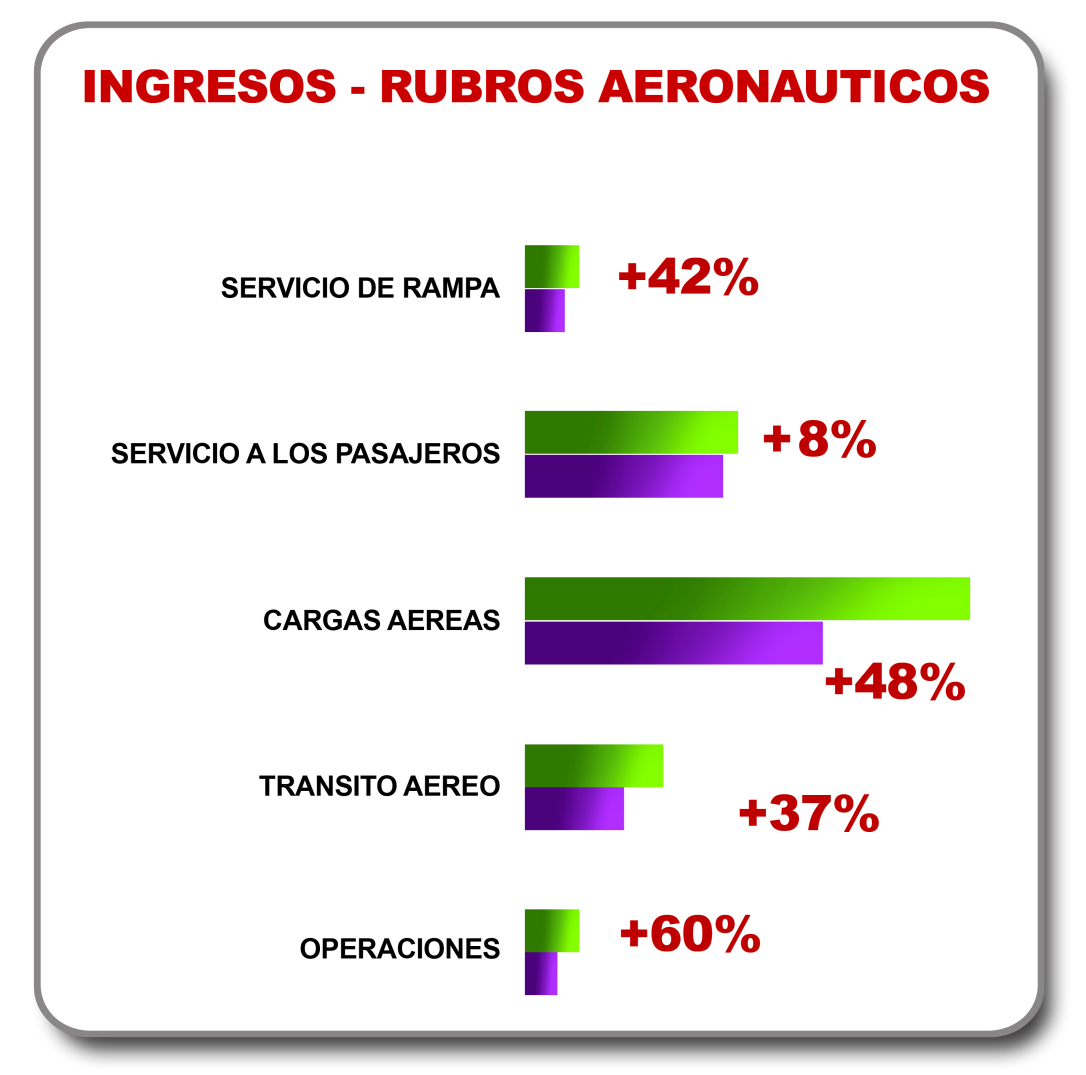 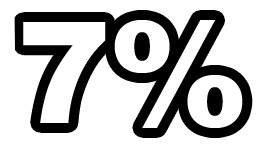 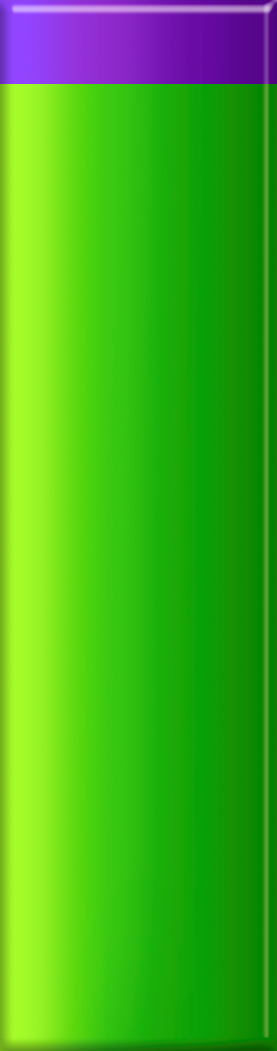 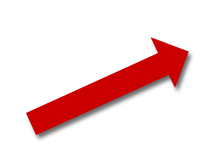 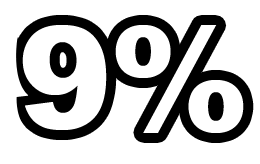 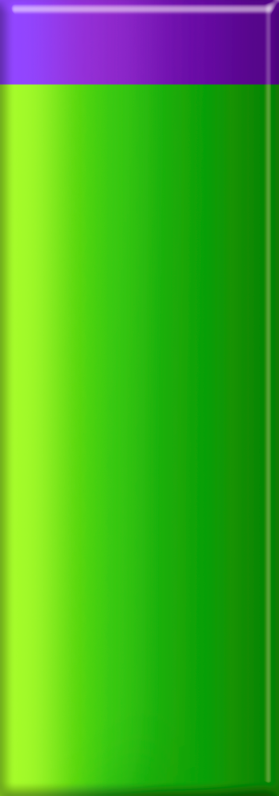 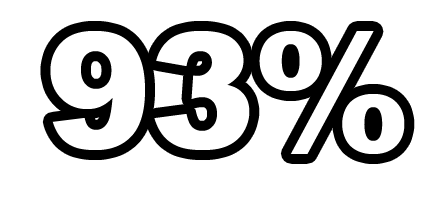 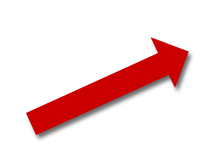 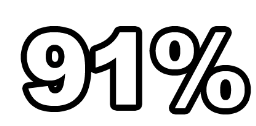 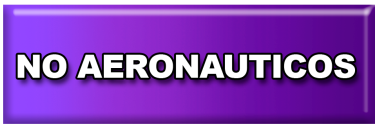 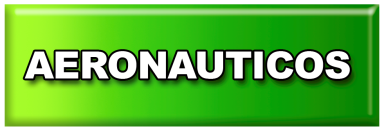 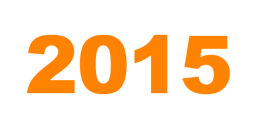 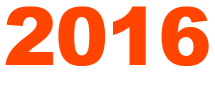 MOVIMIENTOS PASAJEROS
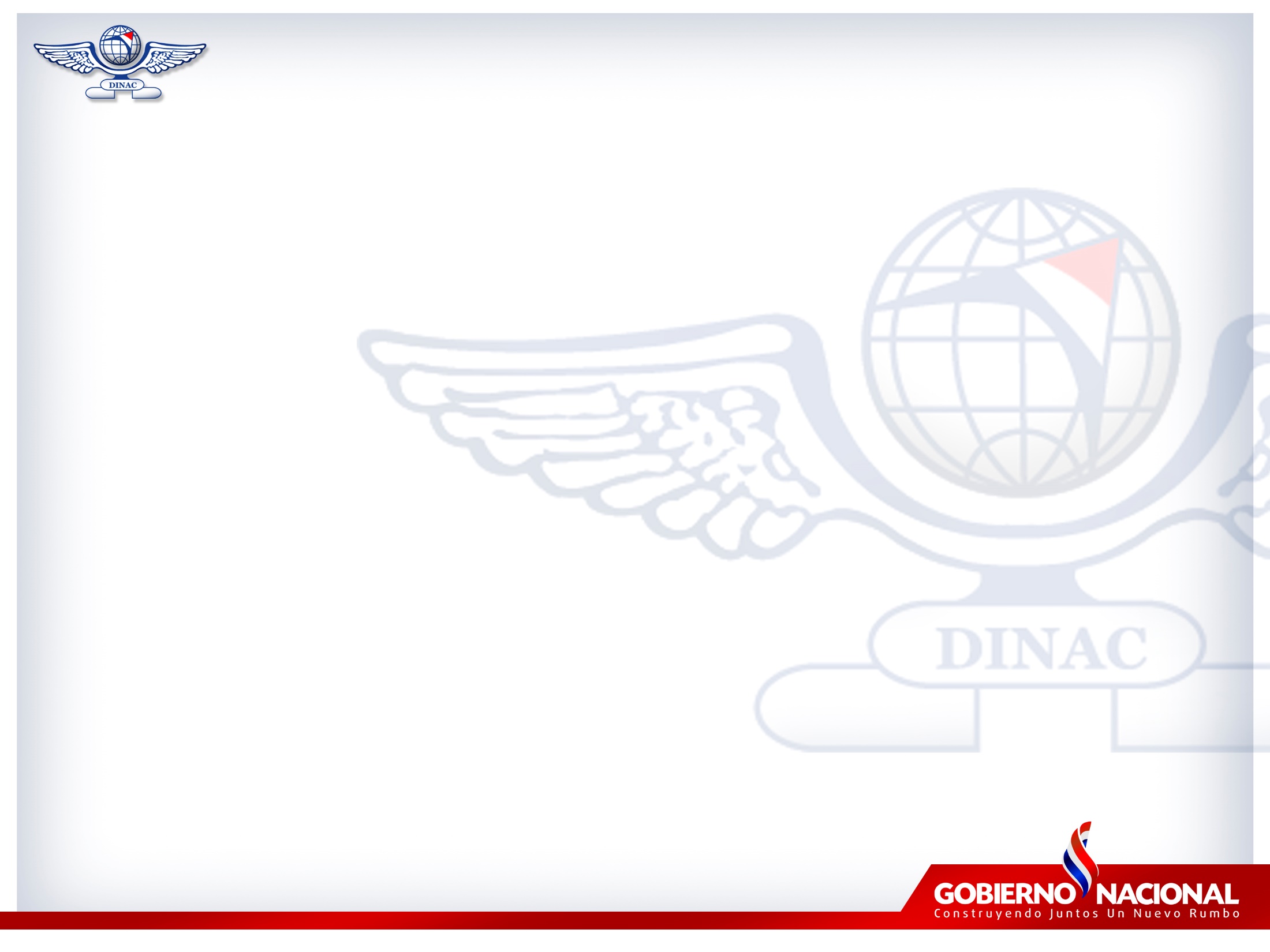 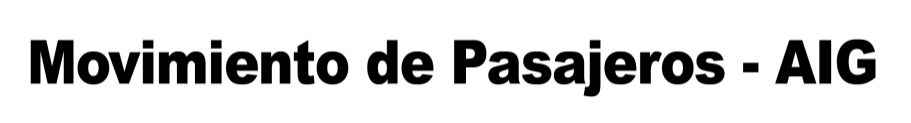 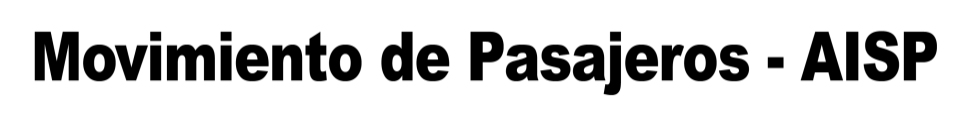 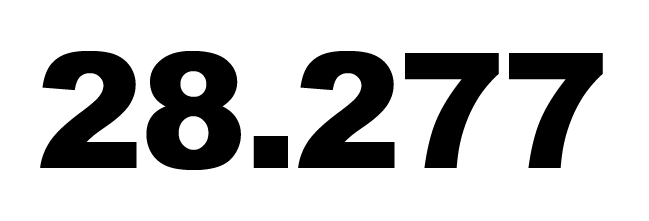 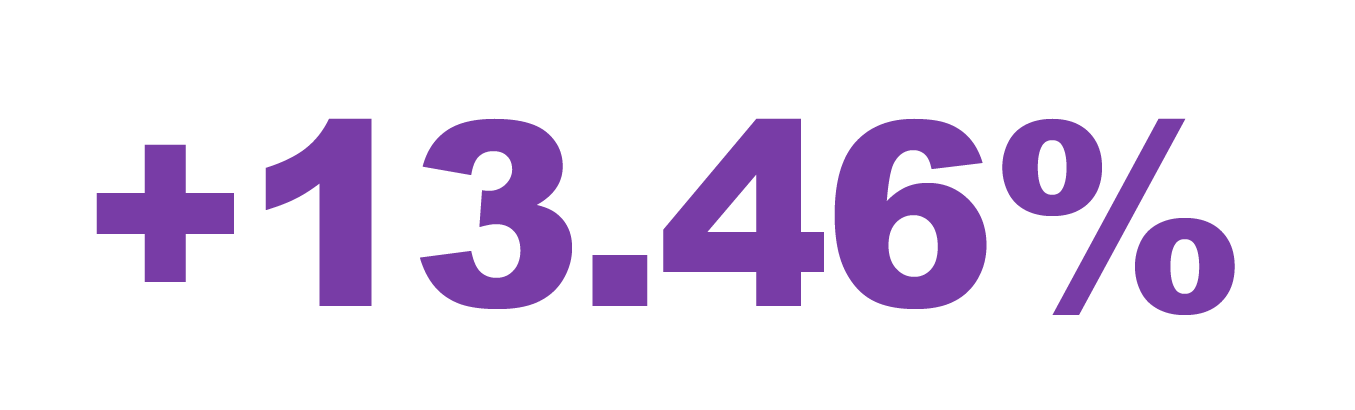 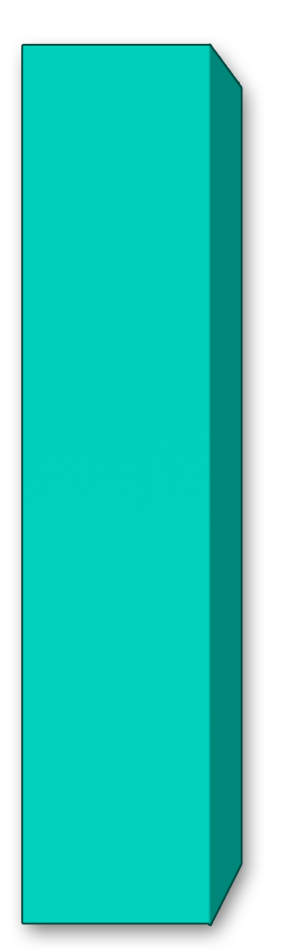 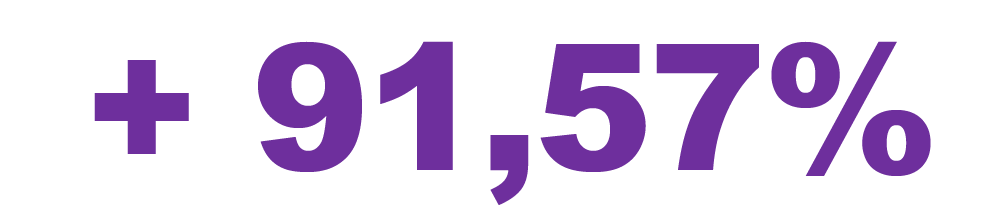 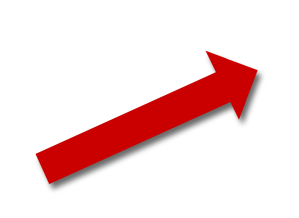 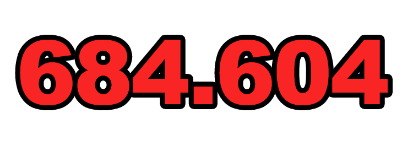 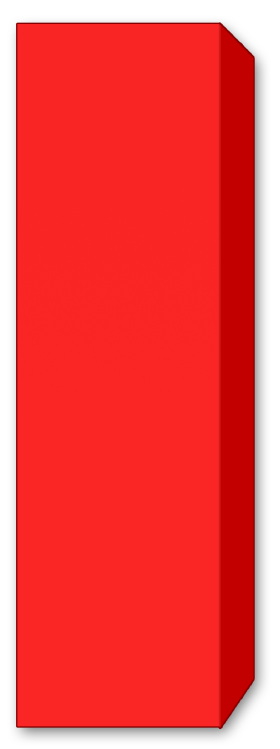 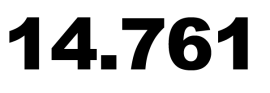 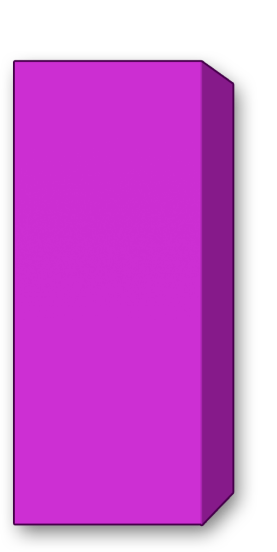 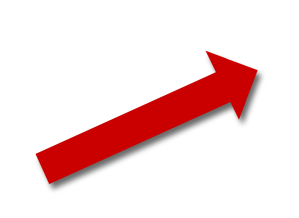 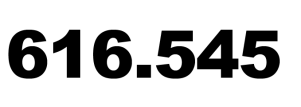 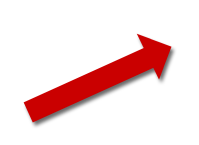 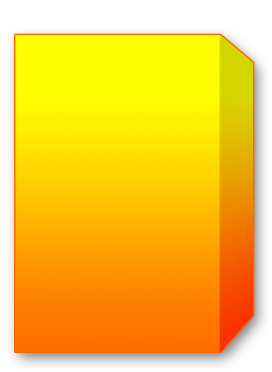 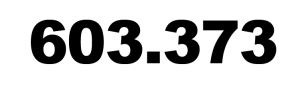 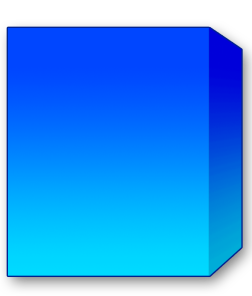 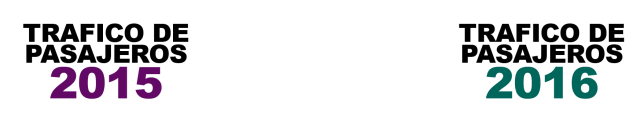 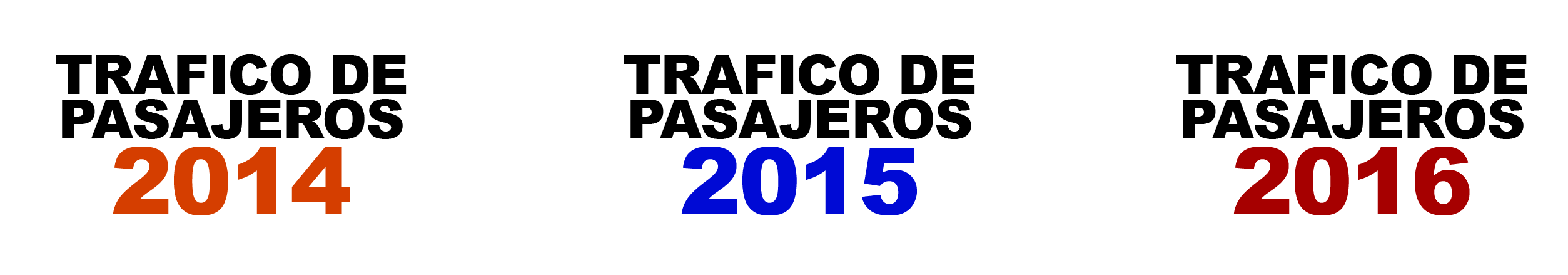 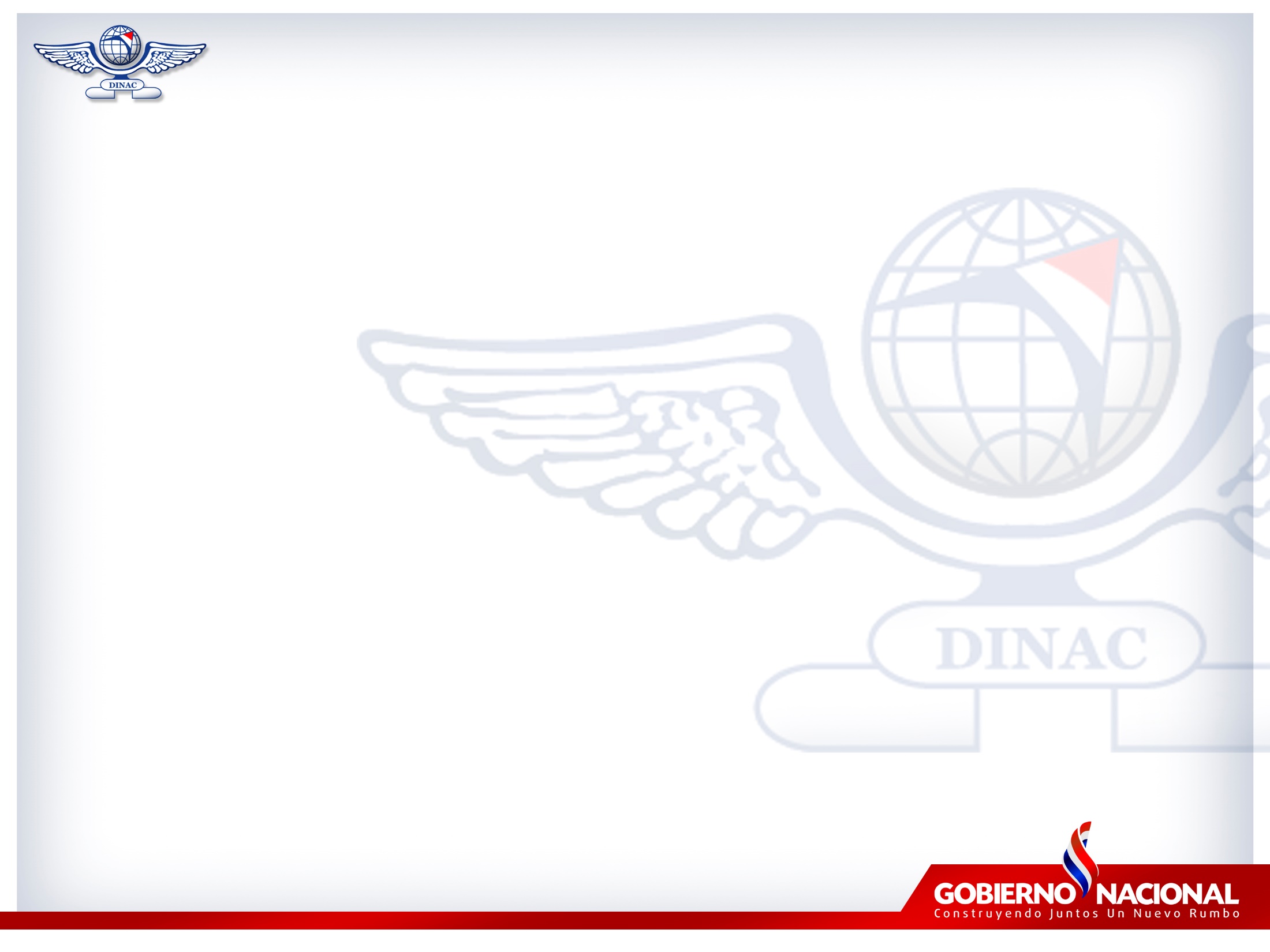 ESTADO DE RESULTADOS - EGRESOS
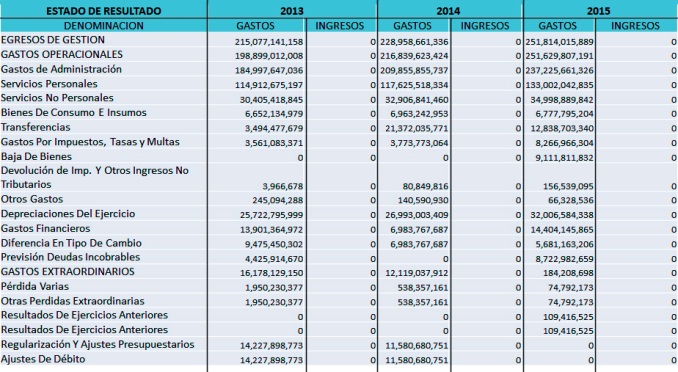 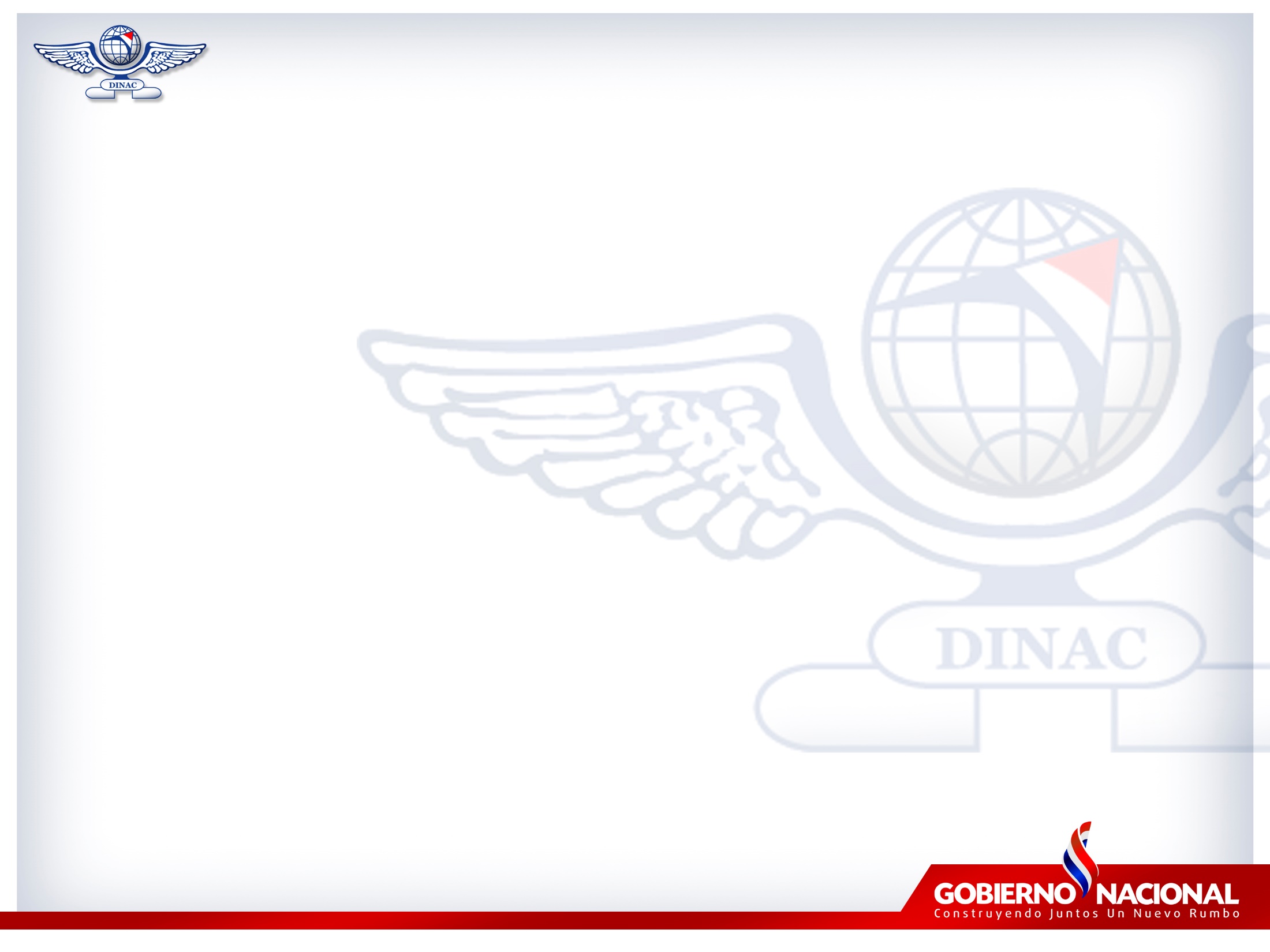 ESTADO DE RESULTADOS - INGRESOS
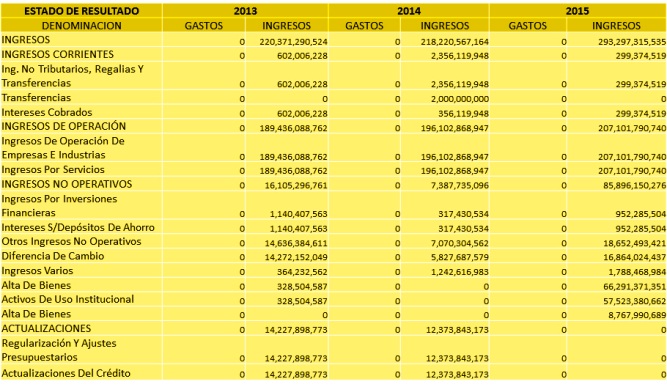 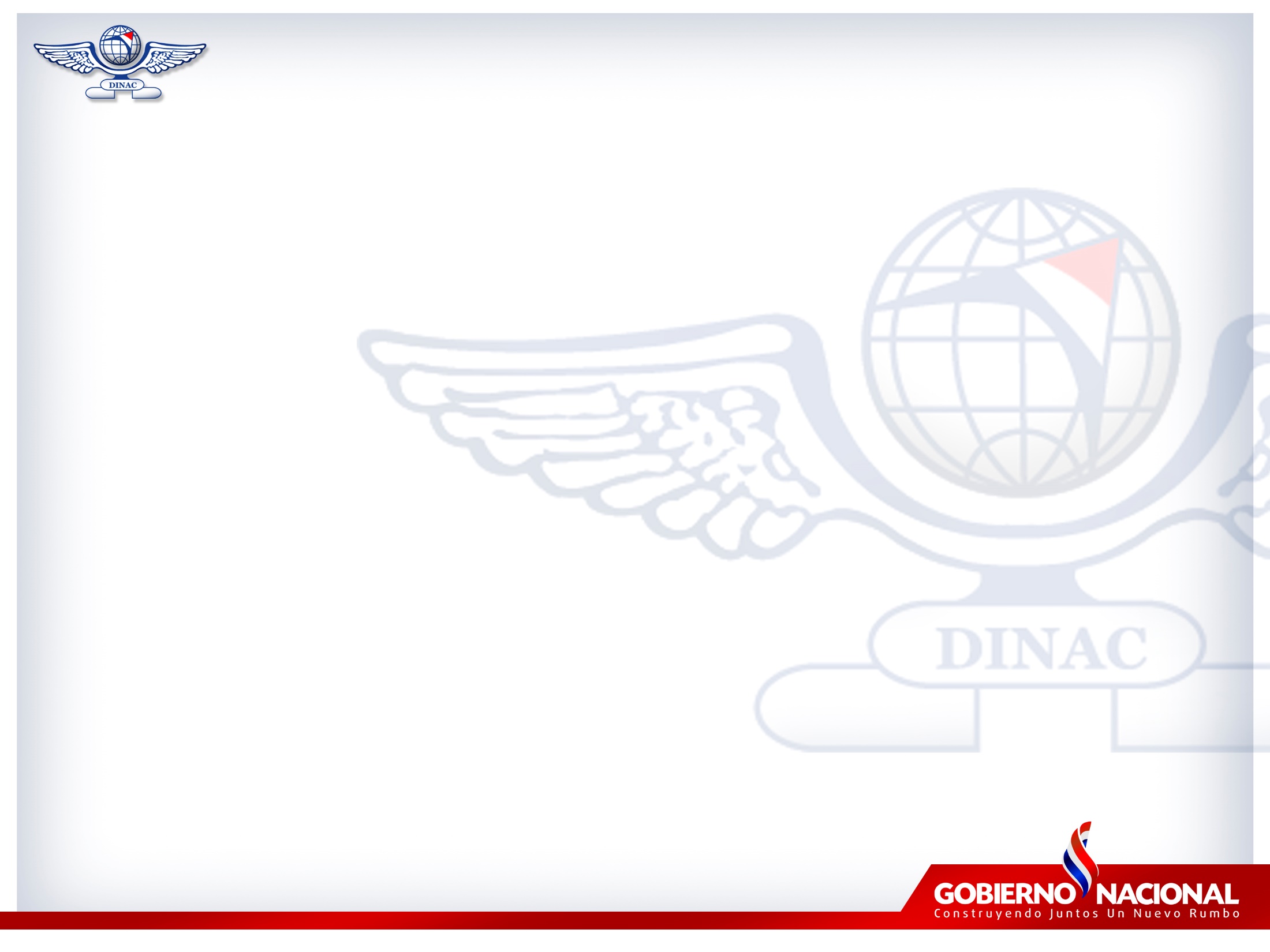 ESTADO DE RESULTADOS
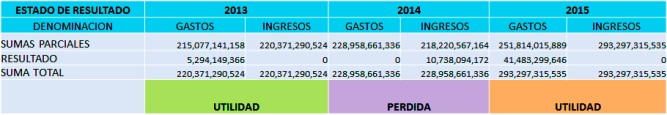 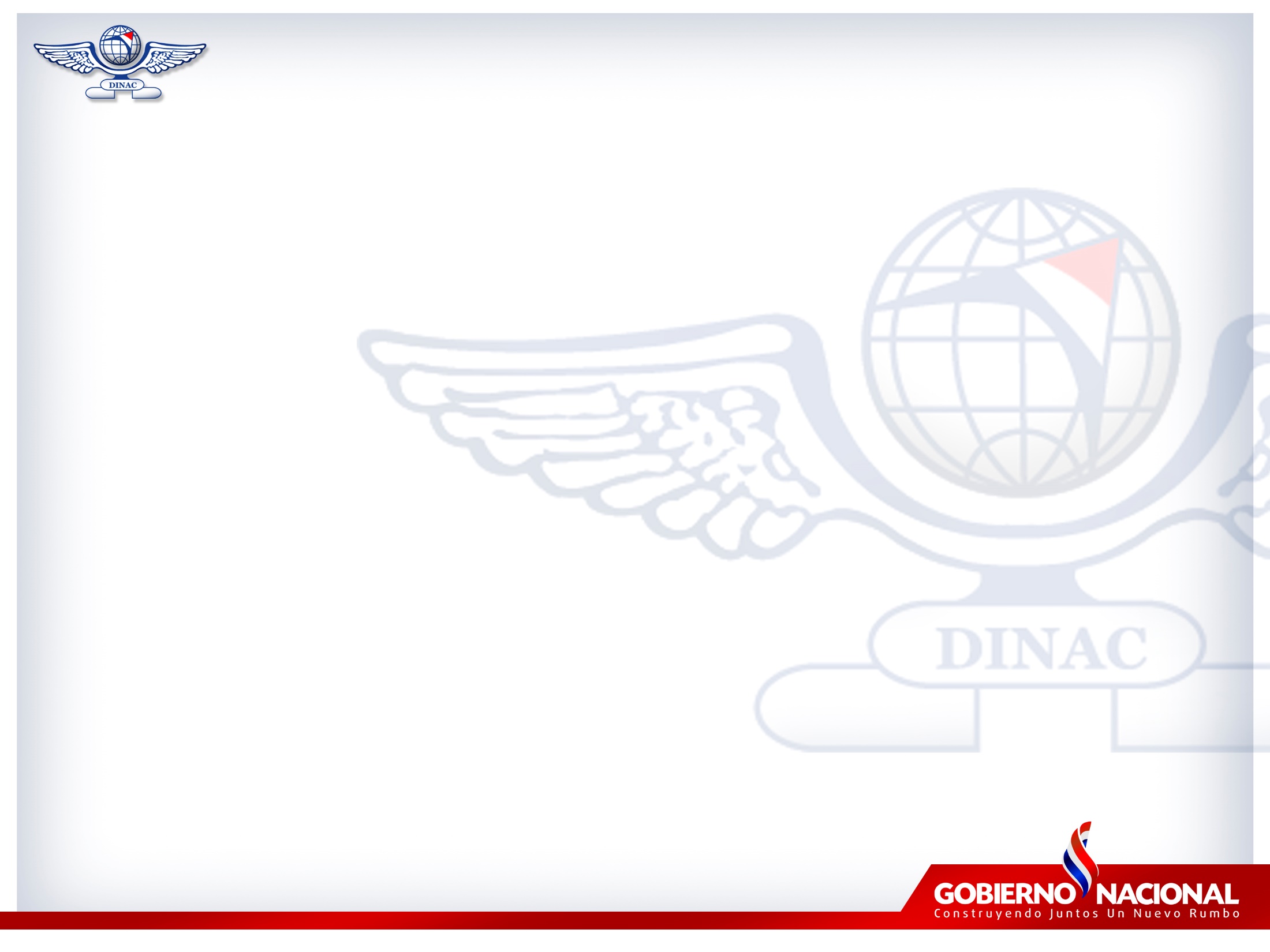 TENDENCIA – PERIODO 2013/2015
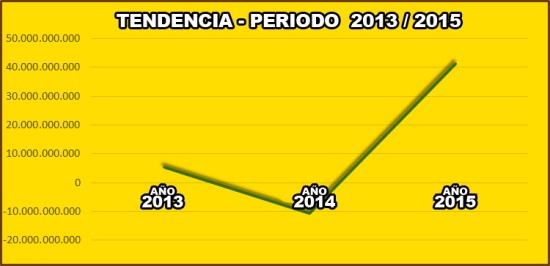 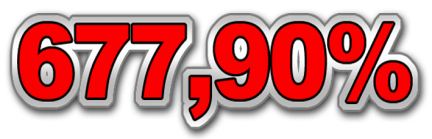 La variación positiva entre el periodo 2013 al 2015, representa 677,90 %, si bien se observa que en el 2014 hubo perdida, la misma se debió al impacto que produce en nuestros resultados las Transferencias Intergubernamentales al
Ministerio de Hacienda.
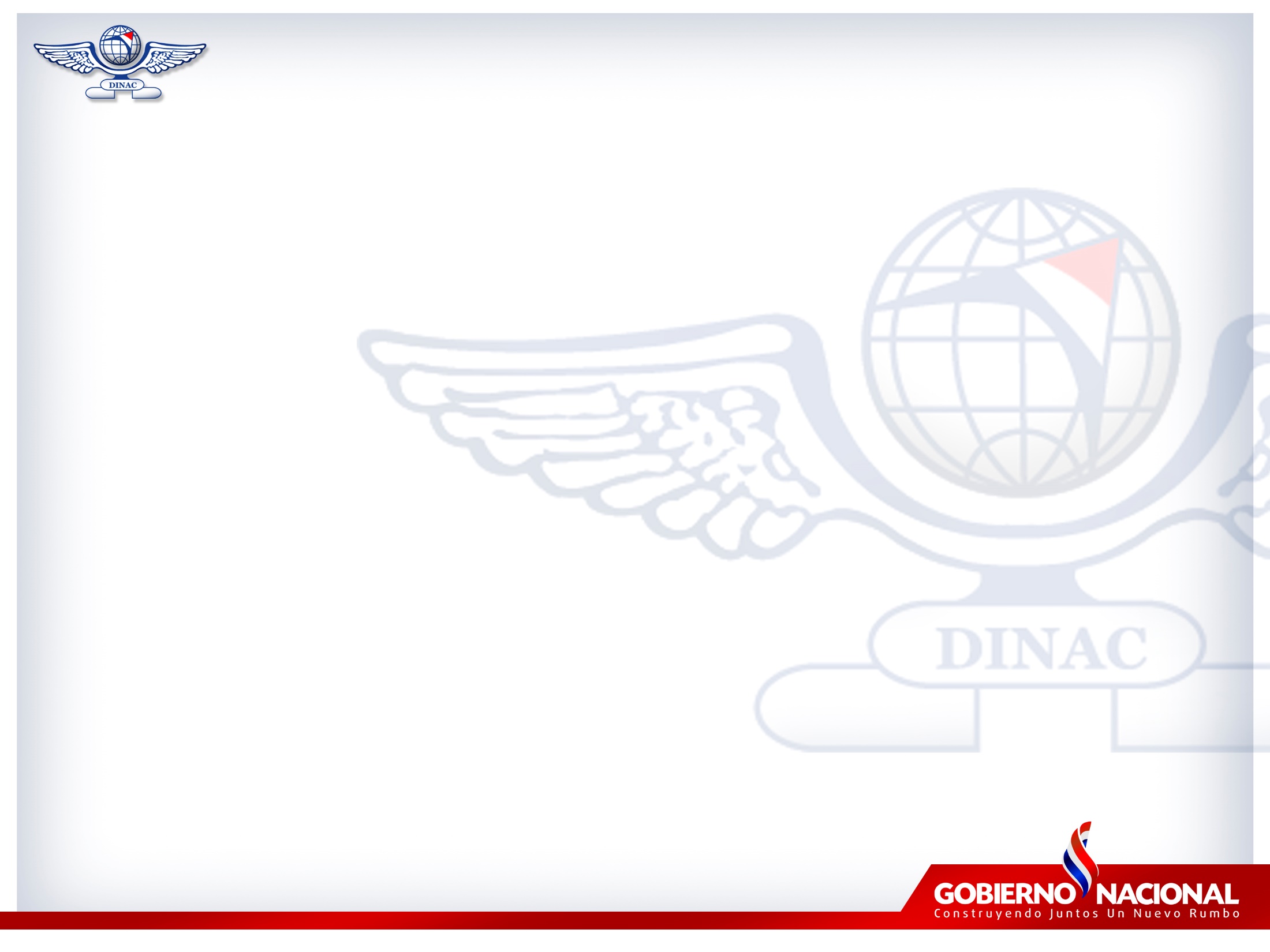 NIVEL DE EJECUCIÓN DEL PAC – Periodo 2013 - 2015
100 %
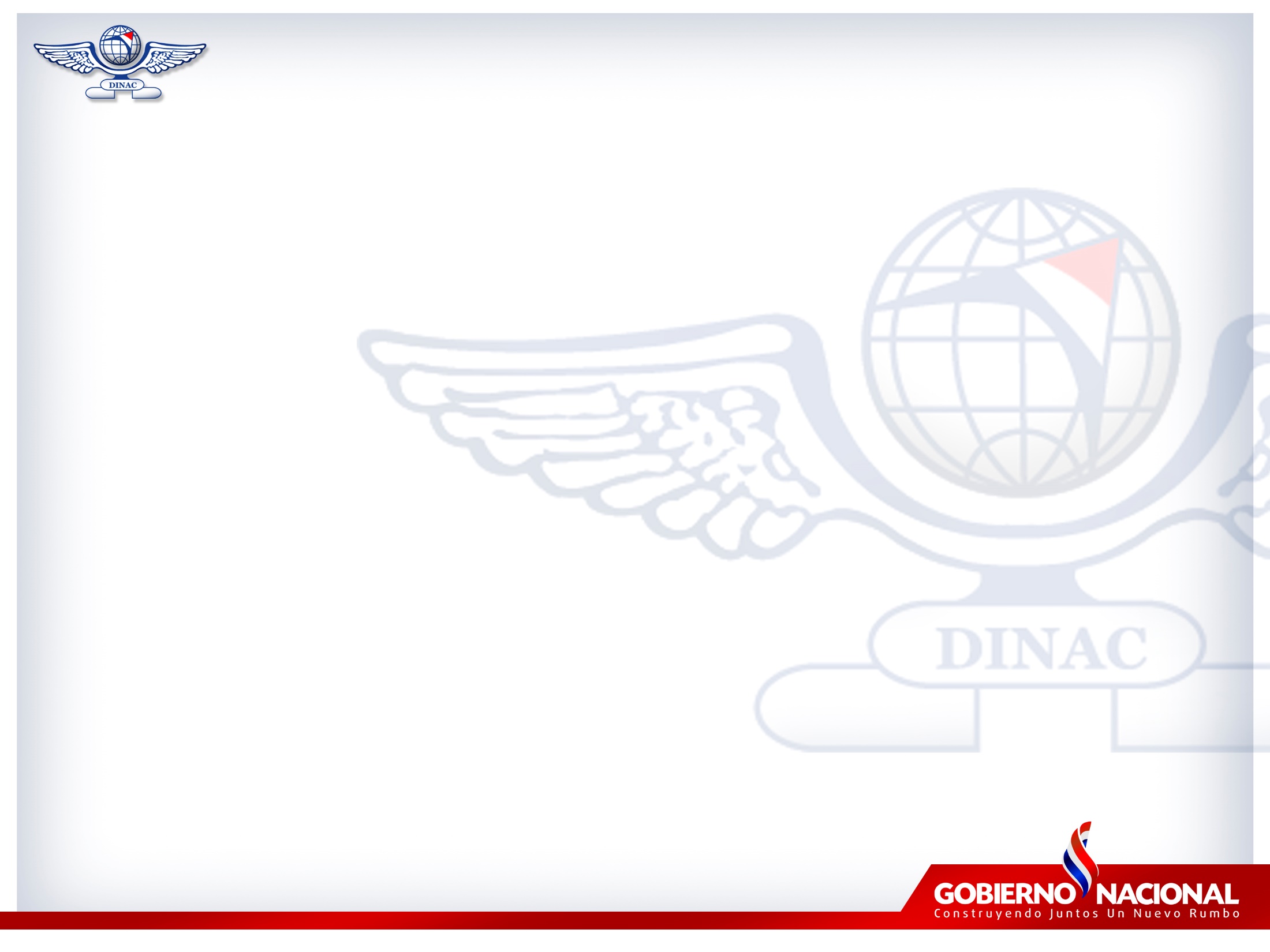 EJECUCIÓN PRESUPUESTARIA – Periodo 2013 - 2015
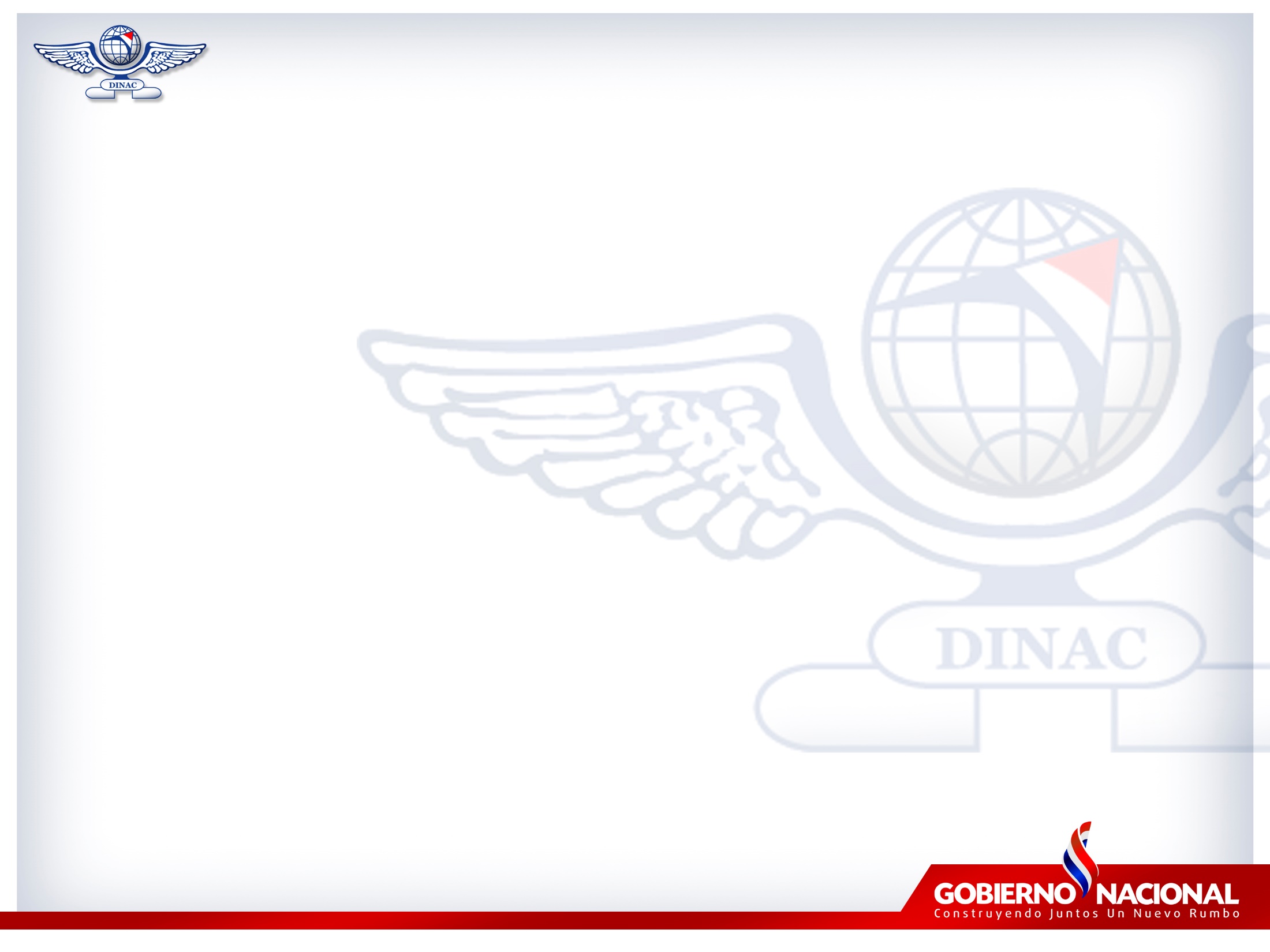 PROYECTO DE PRESUPUESTO
El Proyecto de Presupuesto presentado por el Ministerio de Hacienda al Congreso Nacional, correspondiente al Ejercicio Fiscal 2017 presenta algunas modificaciones. 

El monto total del Anteproyecto de Presupuesto para el 2017 tiene un incremento del 7,97% con respecto al Proyecto remitido por el Poder Ejecutivo al Congreso Nacional, cuyos Gastos Corrientes y de Capital y se orientan al cumplimiento del Plan Estratégico Institucional vigente.
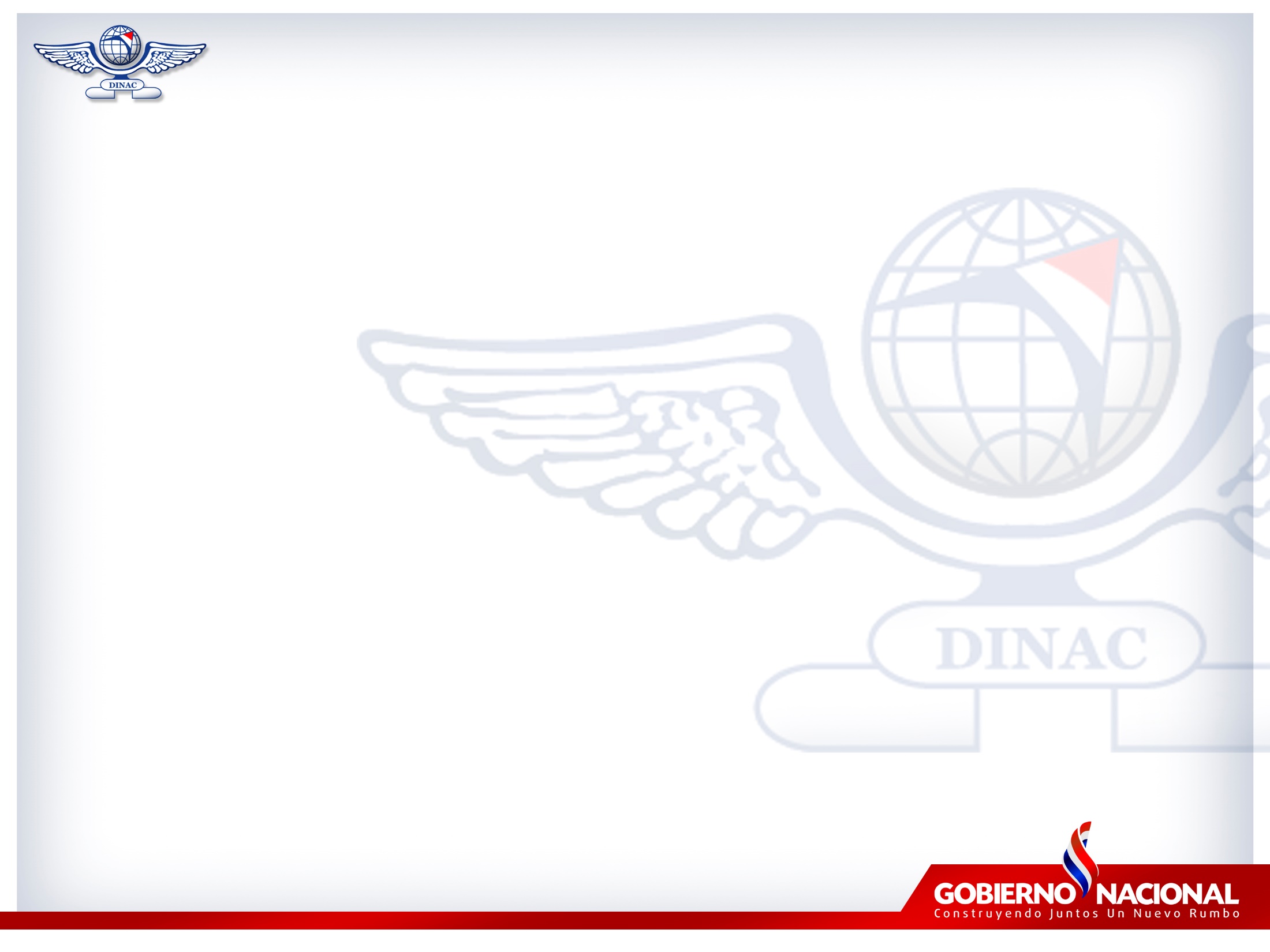 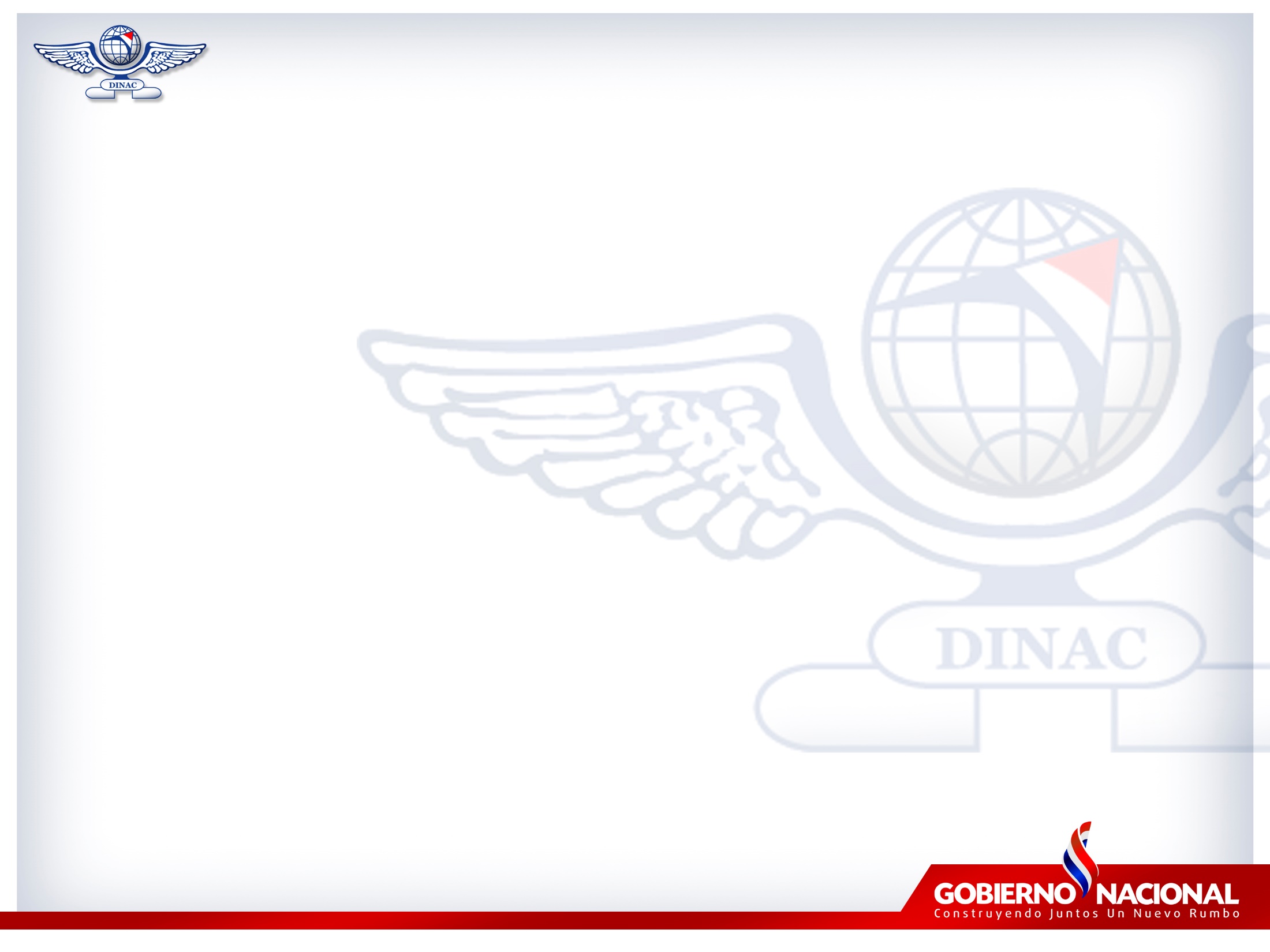 Grupo 100: Servicios Personales
El presente Proyecto de Presupuesto 2017 se ha elaborado conforme al Decreto N°5.223, que establece los lineamientos generales y montos globales para los procesos de programación, formulación y presentación de los Anteproyectos Institucionales. 

Este grupo registra una variación positiva de 0,66% respecto al ejercicio anterior, entre los cuales sobresale el rubro 199 – Otros gastos del personal que ha sido incrementado en un 71,78%, para cumplir con los beneficios sociales a los funcionarios que serán acogidos a la jubilación ordinaria, ya sea a la Caja Fiscal y/o IPS.
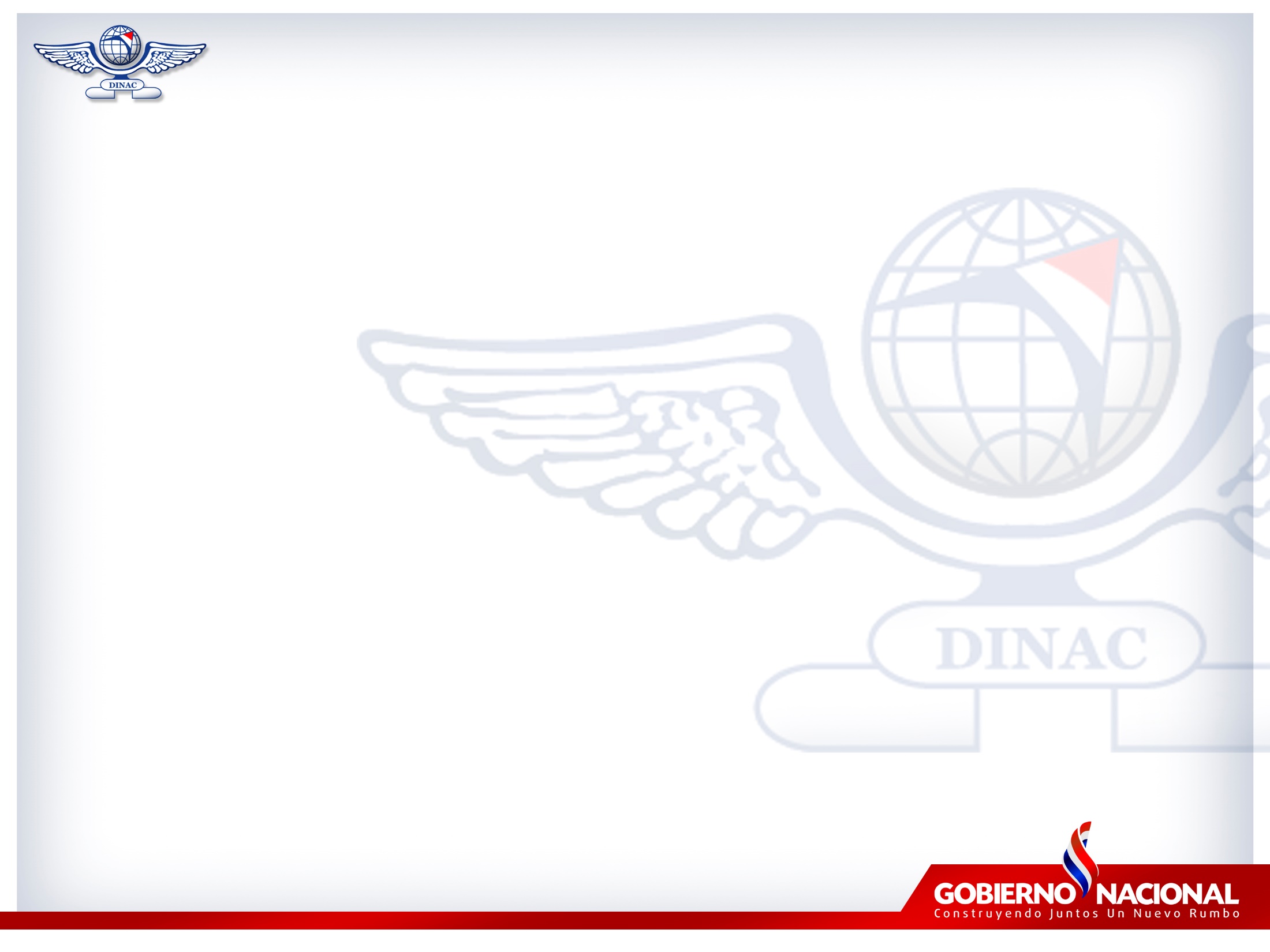 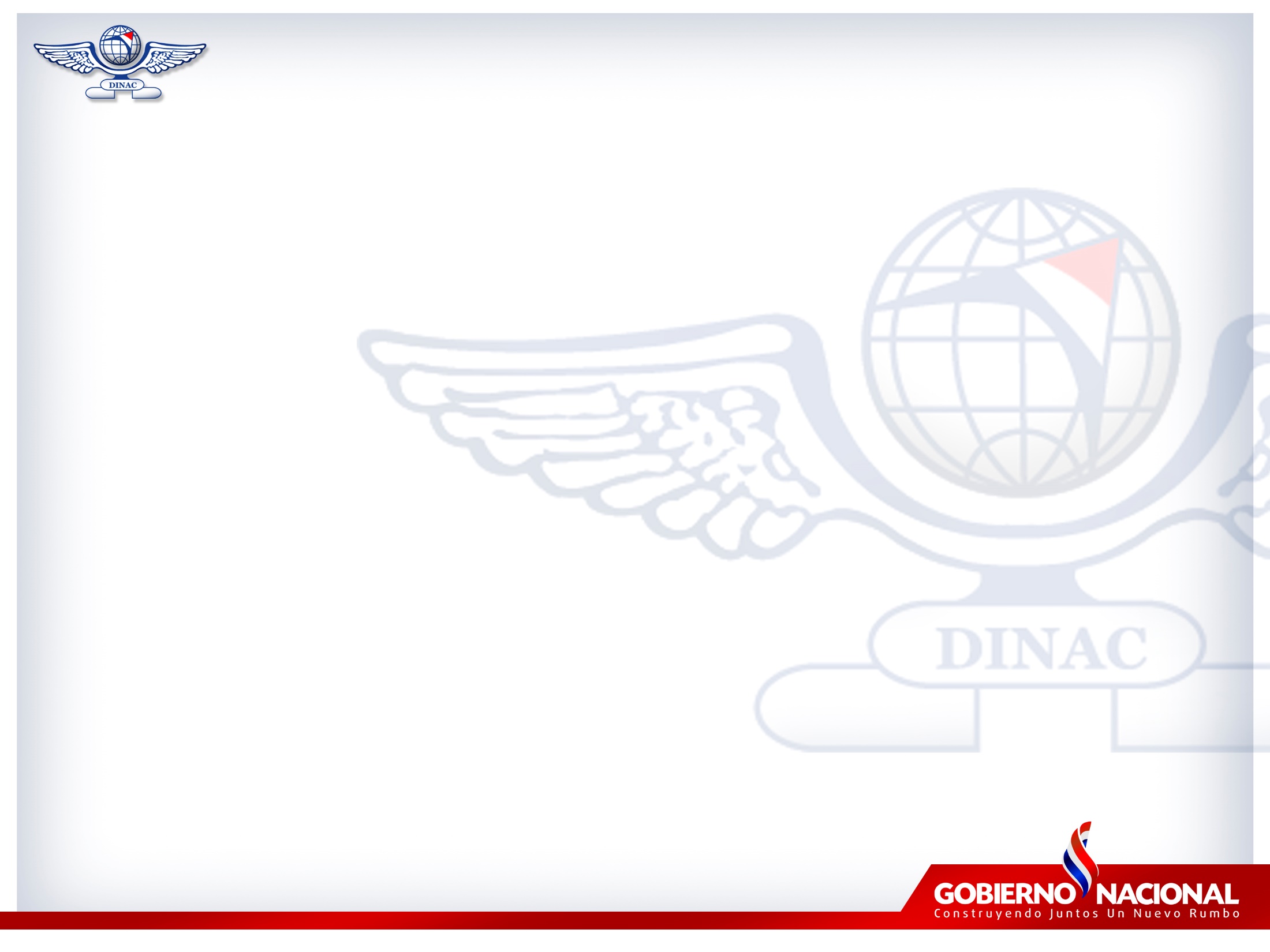 Grupo 200: Servicios no Personales
Los gastos incluidos en el Grupo de referencia representan una disminución del  0,24% del total aprobado que afecta a la mayoría de los Subgrupos, tendientes a la cobertura de los gastos derivados del mantenimiento de la infraestructura, maquinarias, equipos y otros servicios necesarios para afrontar con eficiencia las demandas de los usuarios.

Considerando que debemos afrontar los gastos de los Aeropuertos y Aeródromos:
 
Aeropuertos Internacionales: Minga Guazú, Mariscal Estigarribia, Pedro Juan Caballero, Encarnación, Concepción.

Aeródromos Nacionales: Salto del Guaira, Coronel Oviedo, Caazapá, Pilar, San Pedro, Villa Hayes.
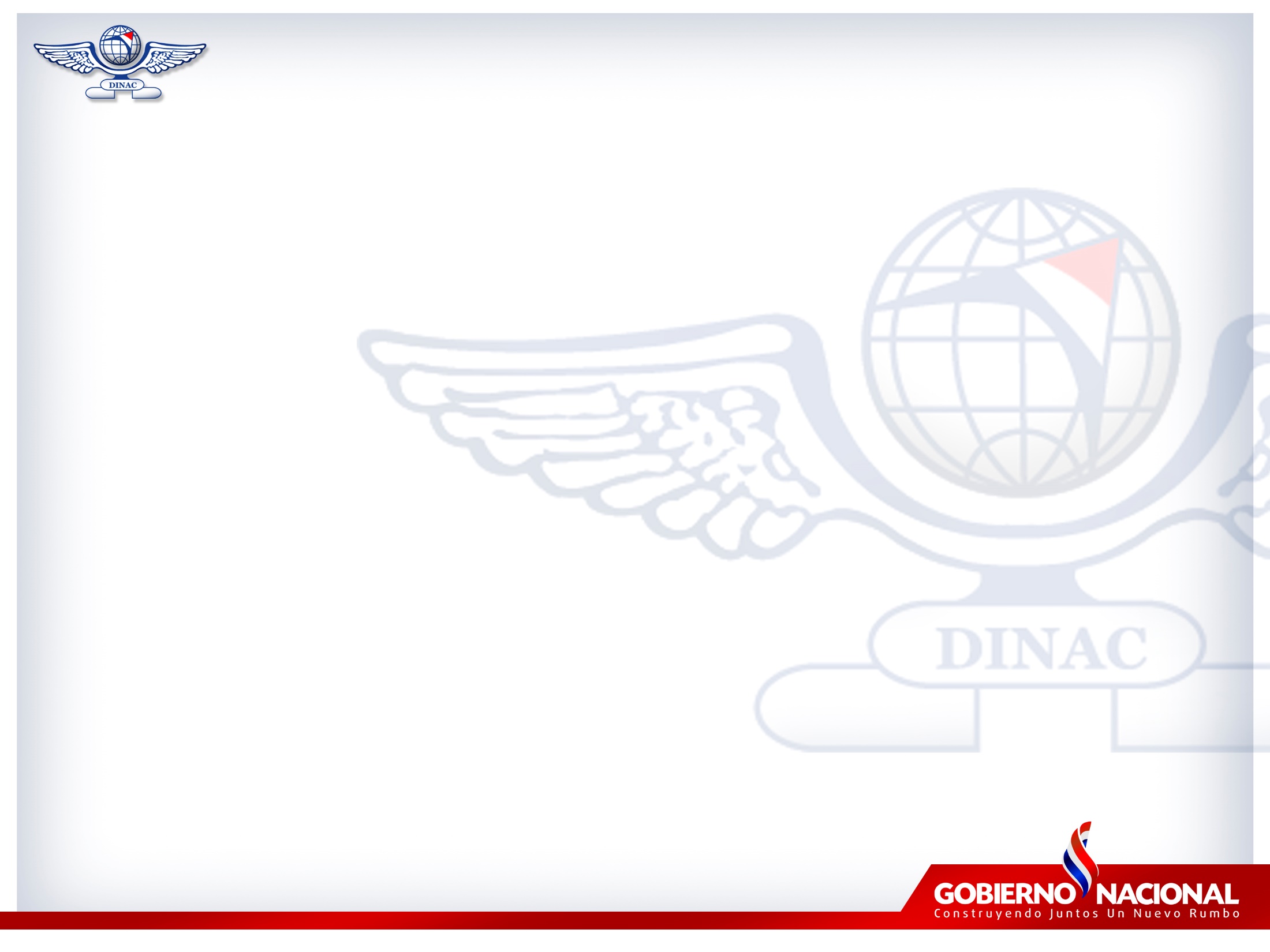 Grupo 200: Servicios no Personales
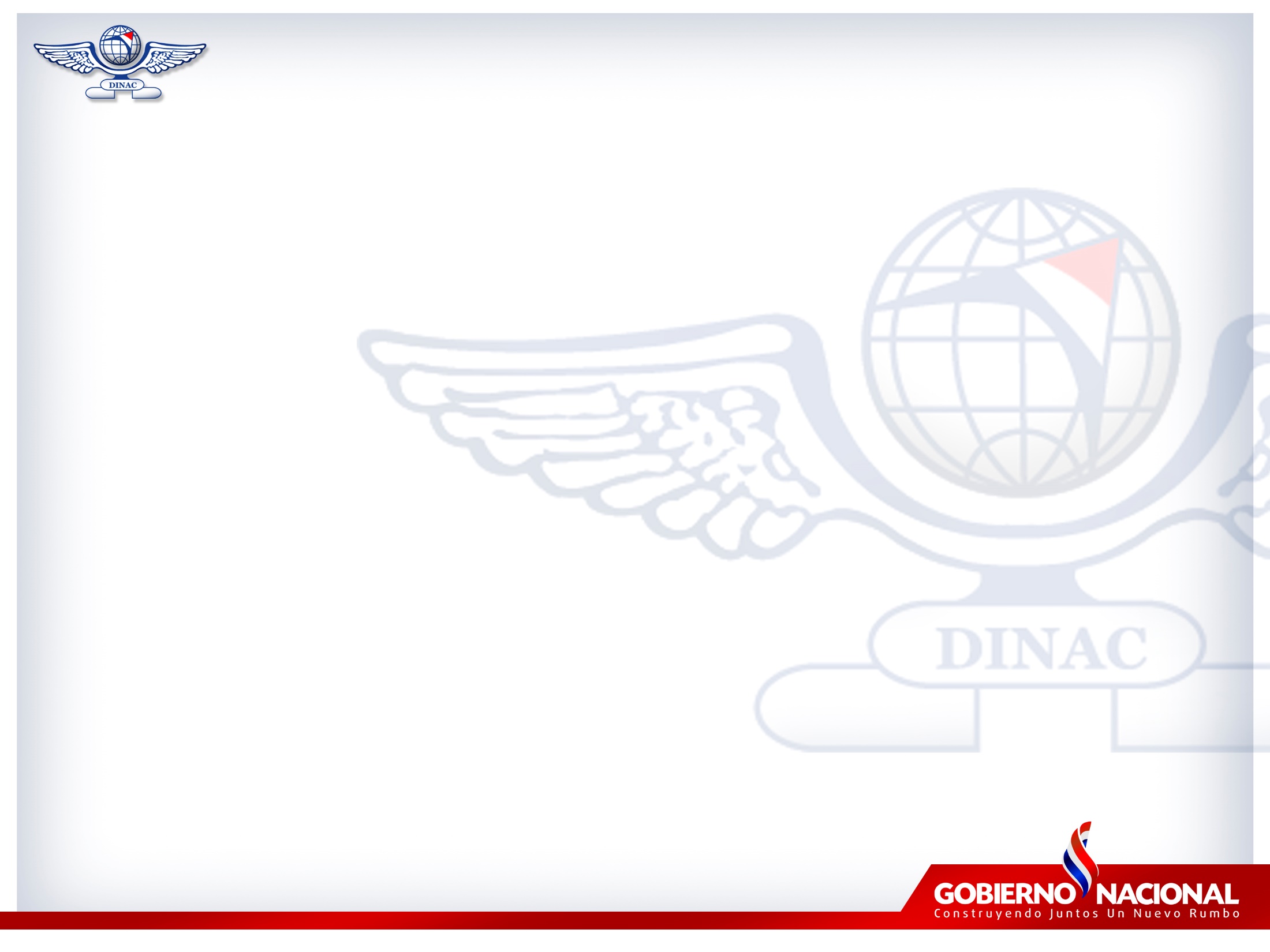 Grupo 300: Bienes de Consumo e Insumo
Previsto para la cobertura de gastos destinados a la adquisición de materiales y suministros consumibles como en el 320 - Textiles y Vestuarios  a cuyo Subgrupo son afectados la provisión de uniformes para los funcionarios de áreas técnicas-operativas, seguridad, asistencia en tierra, mantenimiento y bomberos de los Aeropuertos Internacionales y Aeródromos del Interior del país, aumentado  en 1,67%.
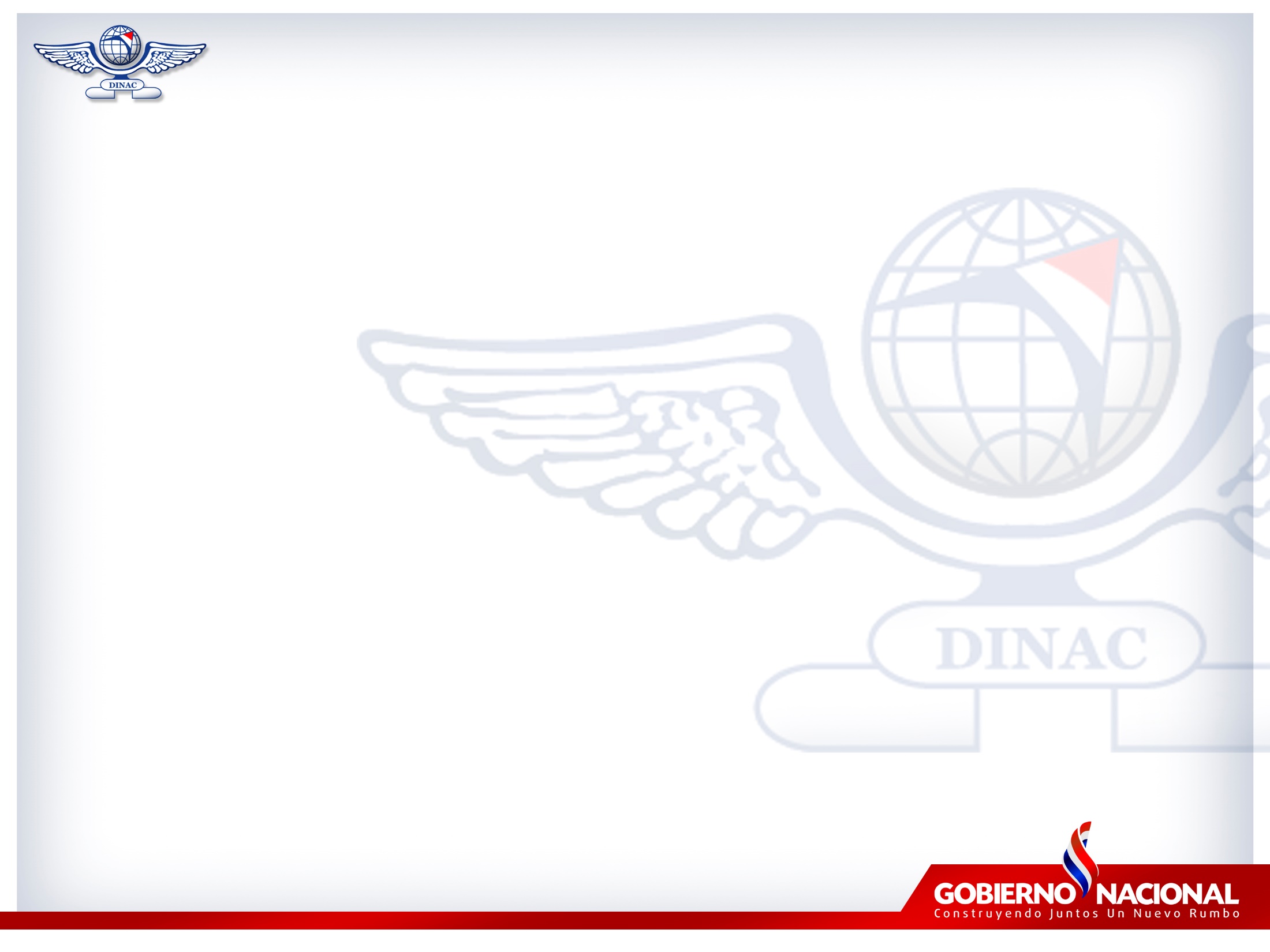 Grupo 500: Inversión Física
Respecto al Grupo aludido se observa que no ha sufrido variación con respecto al Presupuesto 2016. Considerando  que la construcción del nuevo aeropuerto será encarada a través de la Alianza Publico-Privada.
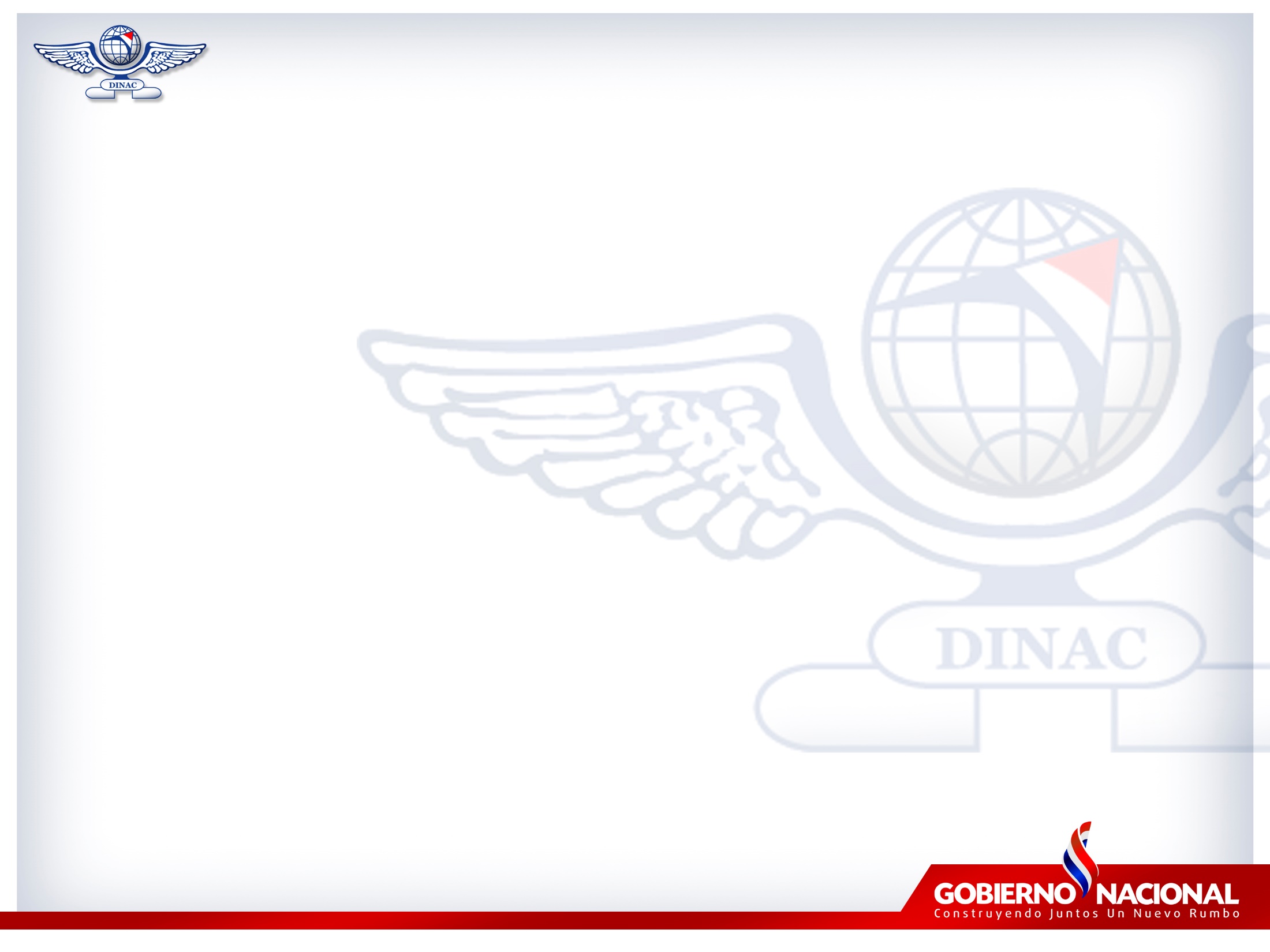 Grupo 800: Transferencias
Este grupo ha sufrido una aumento del 57,74%, entre los que resaltan la creación del rubro 839 – Otras transferencias corrientes al Sector Público o Privado Varias (aporte para la Dirección General de Empresas Públicas), un aumento del 93,7% del rubro 845 – Indemnizaciones, se tiene previsto el pago por retiro voluntario a 100 funcionarios aproximadamente, en el marco de la implementación de la APP.
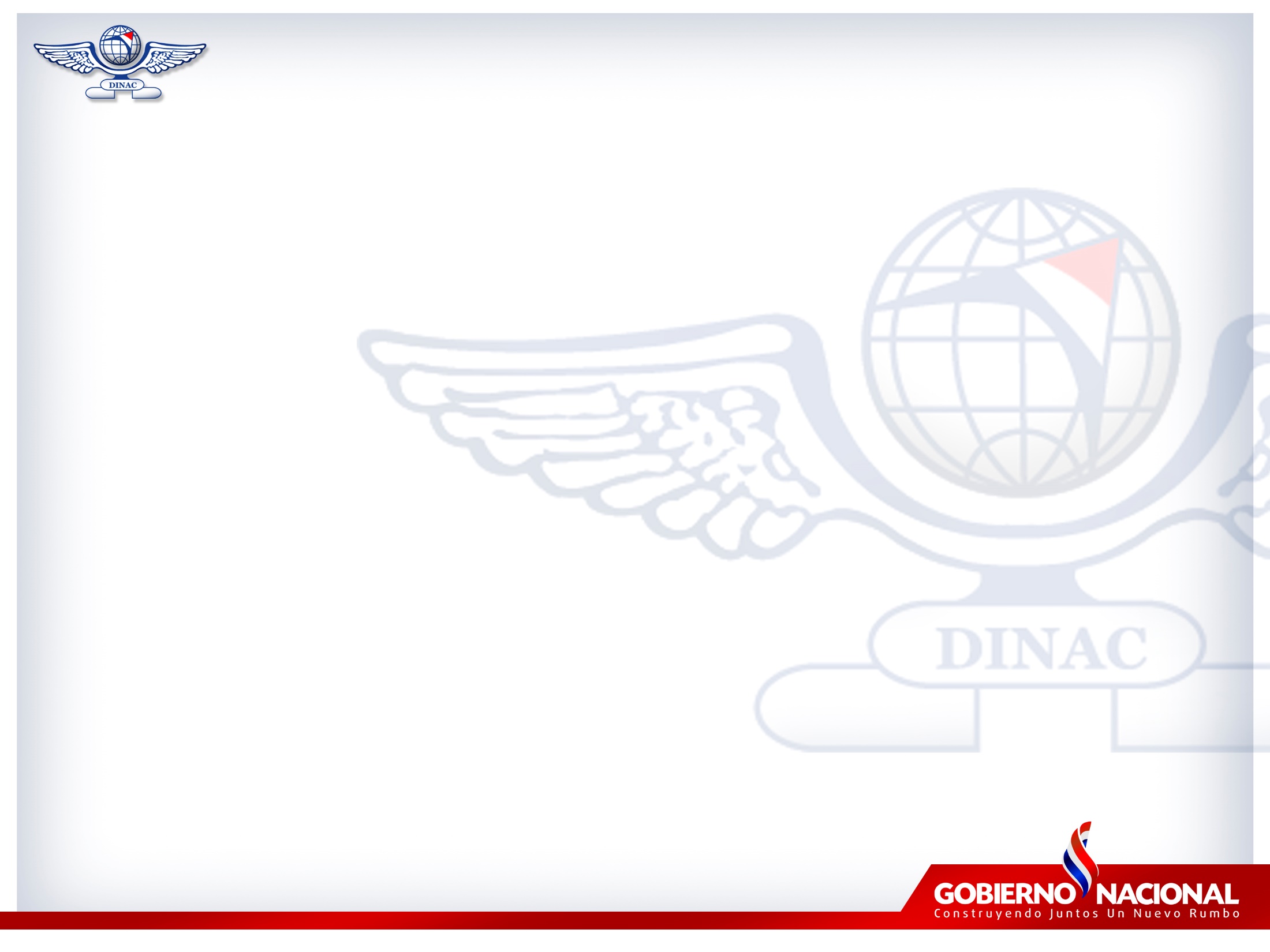 Grupo 900: Gastos Varios
Contempla las erogaciones no contempladas en los grupos anteriores, comprende el pago de Impuestos, Tasas, Multas y  Gastos judiciales cuyo monto se aumenta en un 38,4% en concepto de IRACIS por superávit fiscal, IVA e Impuesto Inmobiliario.
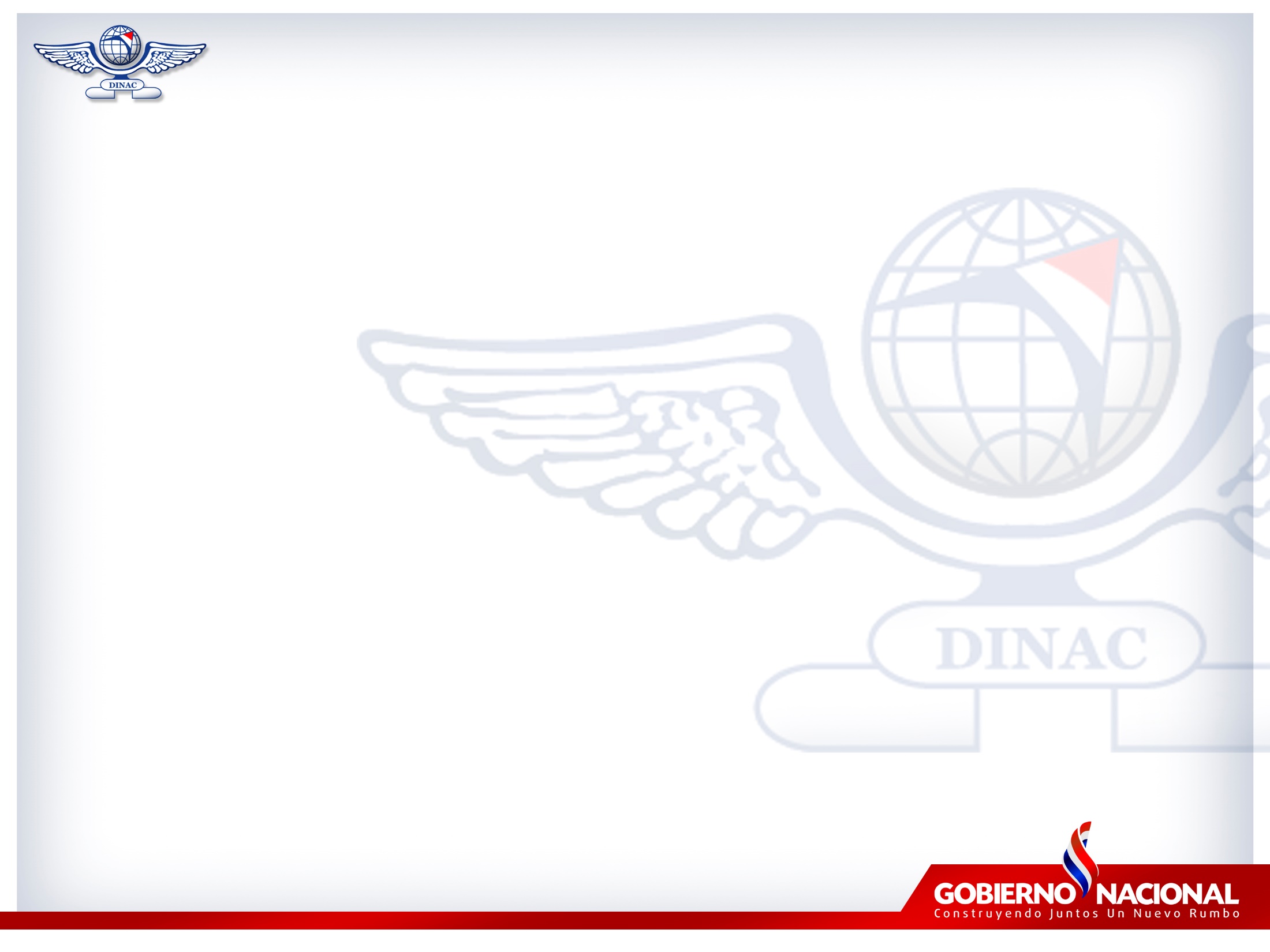 Proyecto de Presupuesto presentado por Ministerio de Hacienda
El Proyecto de Presupuesto presentado por el Ministerio de Hacienda al Congreso Nacional, correspondiente al Ejercicio Fiscal 2017 presenta modificaciones negativas con respecto al Anteproyecto enviado por DINAC, equivalente a Gs. 17.294.296.144.-
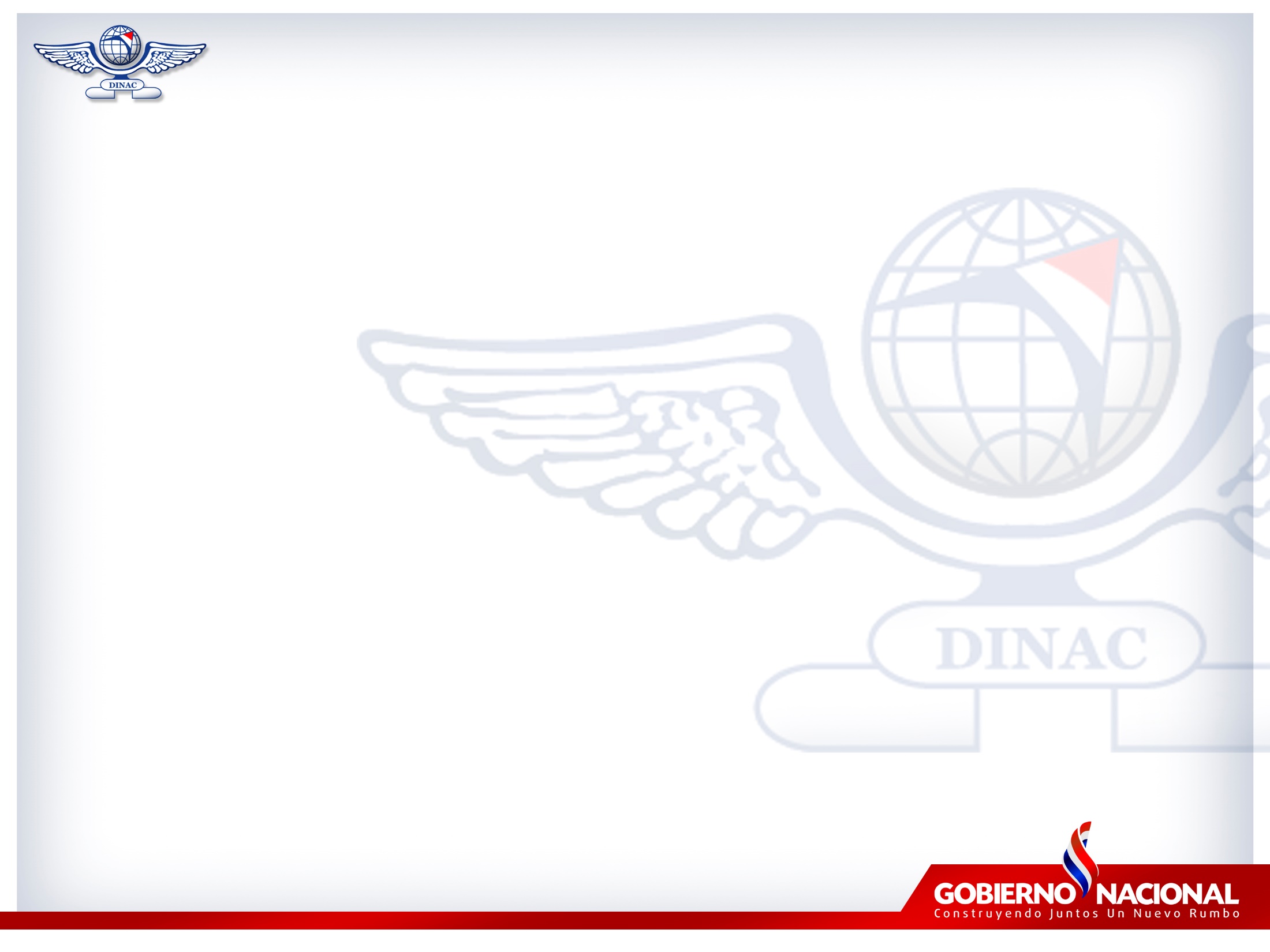 Proyecto de Presupuesto presentado por Ministerio de Hacienda